Institut Teknologi Sepuluh Nopember
Surabaya, Indonesia
V.23092024
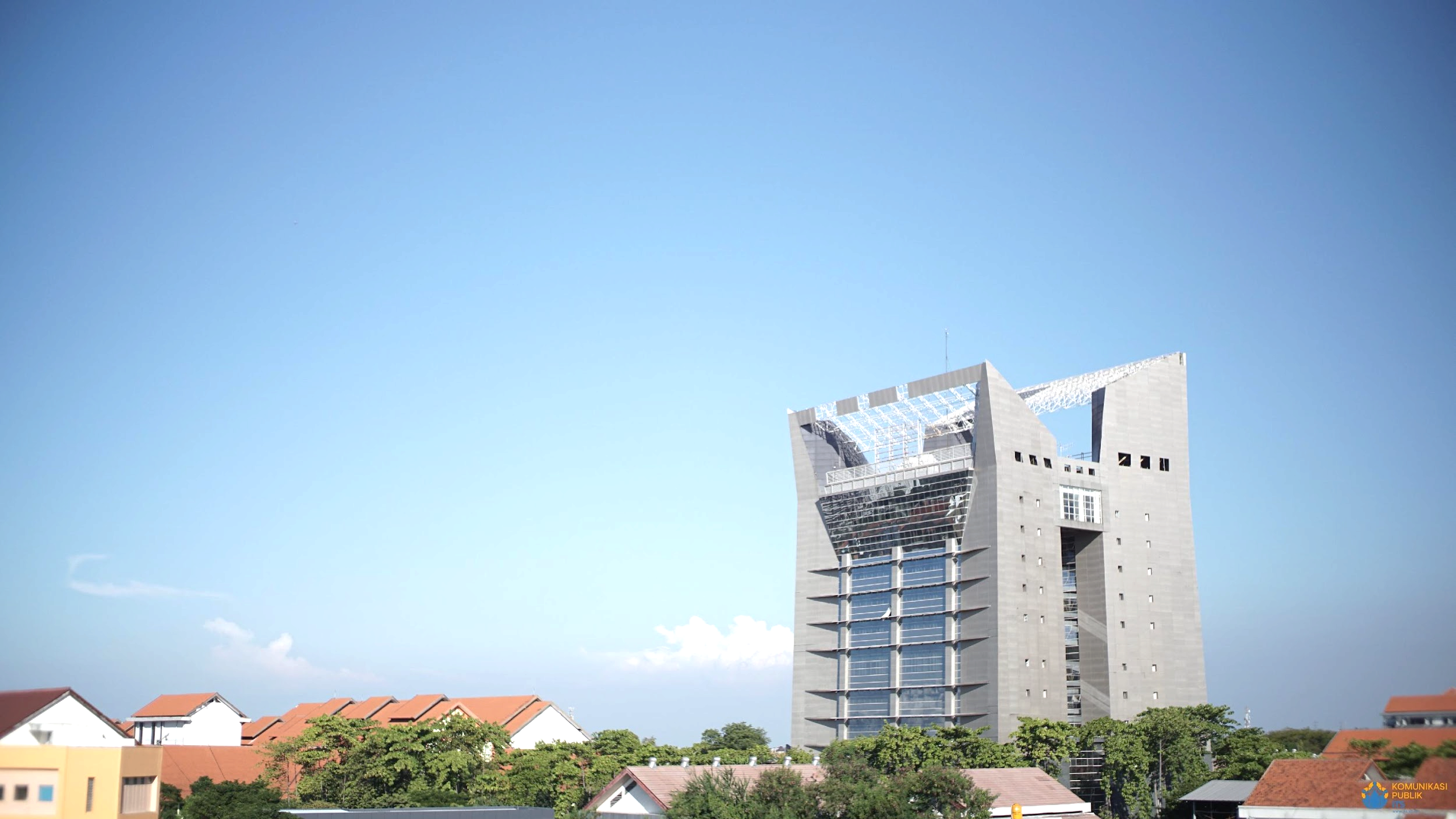 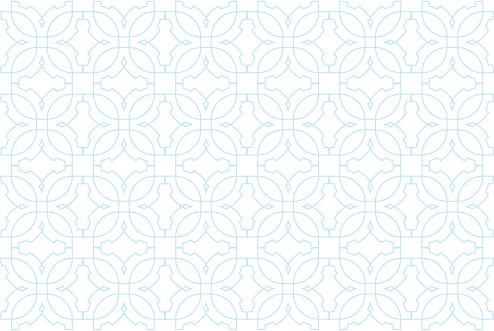 Institut Teknologi Sepuluh Nopember Surabaya (ITS) is Indonesia's prominent research university in fields of engineering, science, technology, marine, design, and business. Established in 1960, ITS aims to be an entrepreneurial university through commercialization of ITS’ research and innovations
FAST FACTS ITS
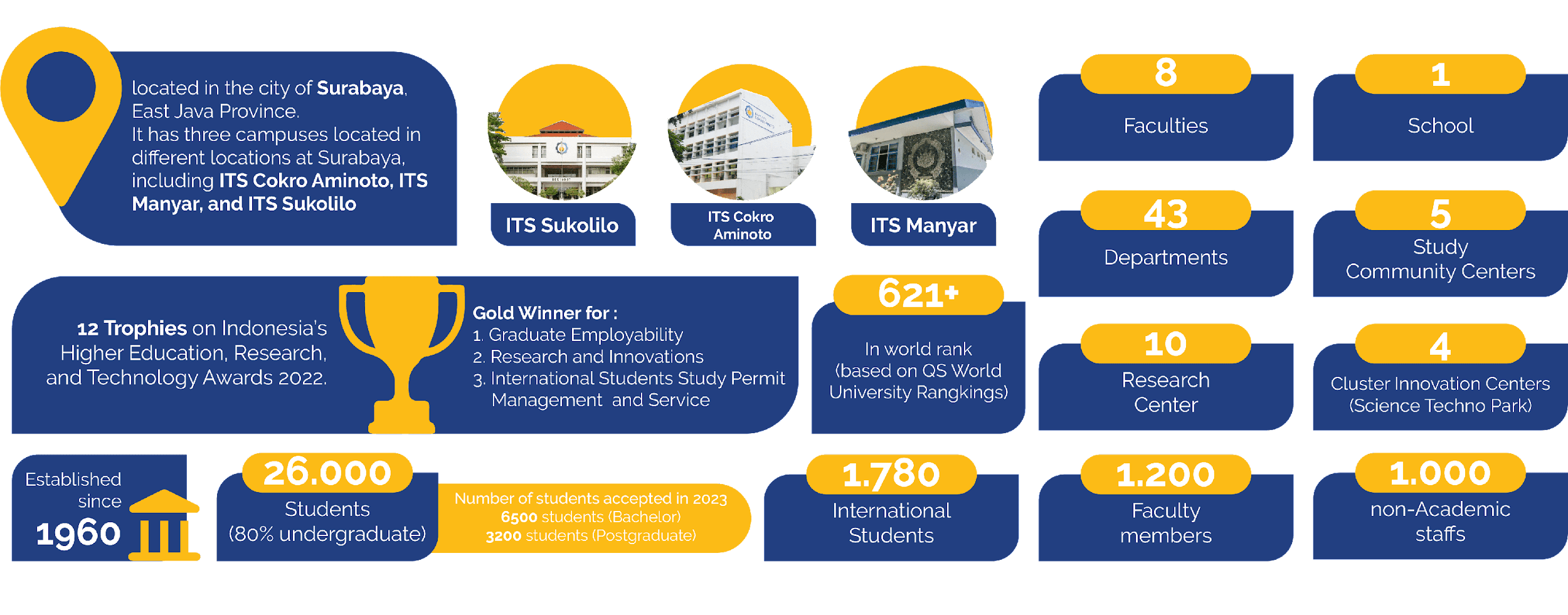 585
27.000
*
*number of international students participating in various inbound mobility program in ITS including short program, exchange, internships, and full degree in 2022
RANK
#=378
ENGINEERING & TECHNOLOGY
RANK
#451-500
COMPUTER SCIENCE & 
INFORMATION SYSTEMS
ITS’ RANKINGS
QS WUR BY SUBJECT 2024 (BROAD)
QS WUR BY SUBJECT 2024 (SPECIFIC)
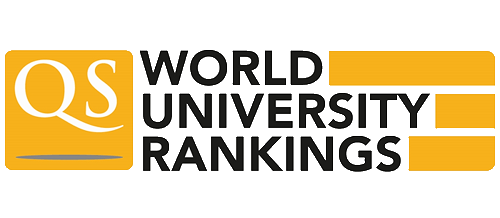 RANK
#6
INDONESIA
RANK
#128
ASIA
RANK
#351-400
ELECTRICAL & ELECTRONIC
RANK
#351-400
CHEMICAL ENGINEERING
RANK
#351-400
MECHANICAL, AERONAUTICAL & MANUFACTURING
#585
QS ASIA UNIVERSITY RANKINGS 2024
QS WORLD UNIVERSITY RANKINGS 2025
QS WUR BY SUBJECT 2024 (SPECIFIC)
QS WUR BY SUBJECT 2024 (SPECIFIC)
QS WUR BY SUBJECT 2024 (SPECIFIC)
RANK
#586
WORLD
World Rank 2025
QS WUR SUSTAINABILITY 2024
ITS’ RANKINGS
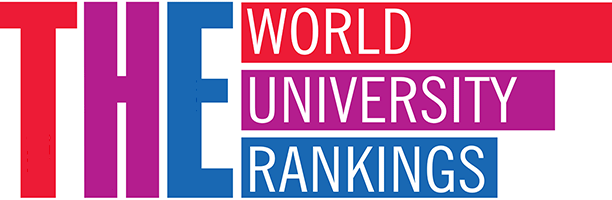 RANK
Group #2
INDONESIA
RANK
#501-600
ASIA
RANK
#801-1000
COMPUTER SCIENCE
RANK
#601-800
SOCIAL SCIENCES
RANK
#1001+
PHYSICAL SCIENCES
RANK
#1001+
ENGINEERING & TECHNOLOGY
RANK
#1201+
WORLDWIDE
RANK
#801+
BUSINESS & ECONOMICS
64
THE WORLD UNIVERSITY RANKINGS 2024
THE WORLD UNIVERSITY RANKINGS 2024
THE ASIA UNIVERSITY RANKINGS 2024
THE WUR BY SUBJECT 2024
THE WUR BY SUBJECT 2024
THE WUR BY SUBJECT 2024
THE WUR BY SUBJECT 2024
THE WUR BY SUBJECT 2024
World University Impact Ranking 2021
1
RANK
#201-300
IMPACT RANKINGS
Indonesia University Impact Ranking 2021
THE IMPACT RANKINGS 2024
CONSORTIUMS
University Mobility In Asia And The Pacific (UMAP)



National Secretariat for Indonesia
ATU-Net
Asia Technological University Network




Deputy Chair for SIG Mobility
WAEJUC
 (Western Australia – East Java Universities Consortium)
Coordinator for Mobility in EJU
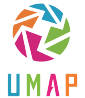 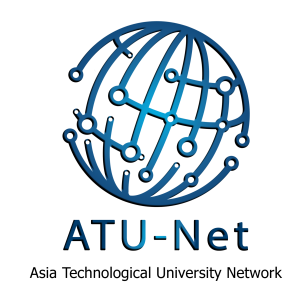 AIC 



(Australia Indonesia Centre)
JWGEA 
(Joint Workshop for Global Engineers in Asia)
ACNET-EngTech



 (ASEAN-China Network for Cooperation and Exchanges among Engineering and Technology Universities)
BRAUIC



Belt Road Architectural University International Consortium
Interweave & IMPAKT (Erasmus Mundus)



ERASMUS+
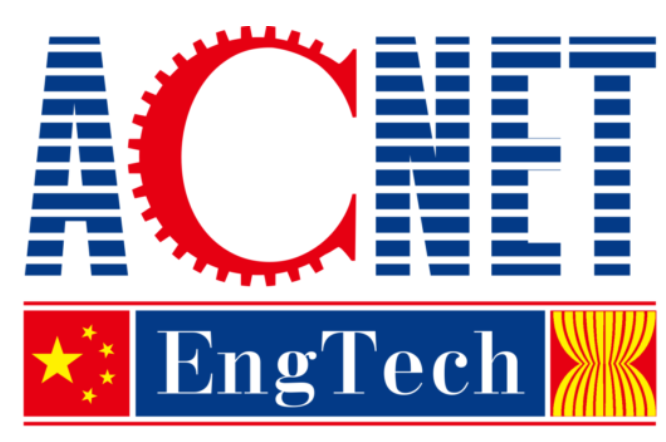 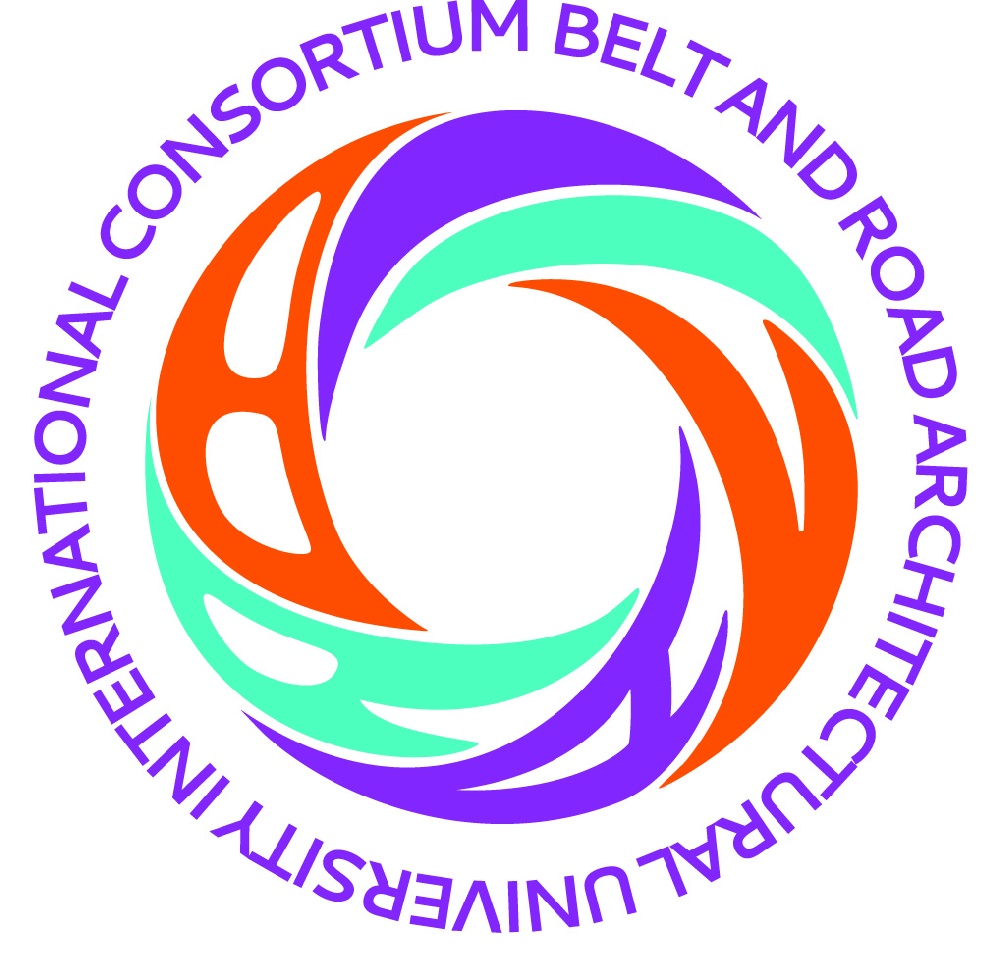 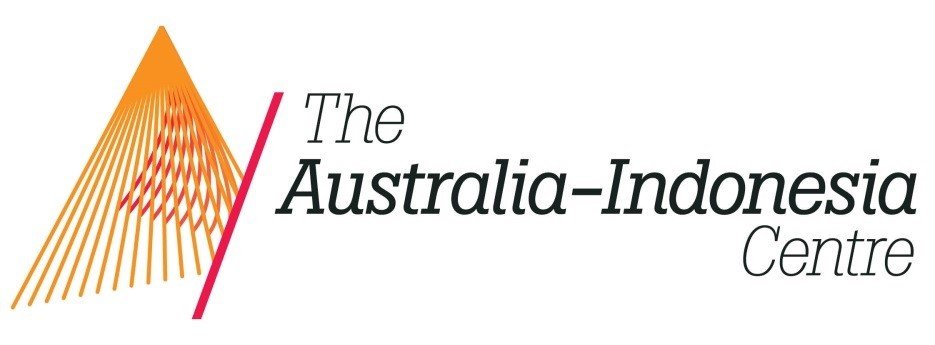 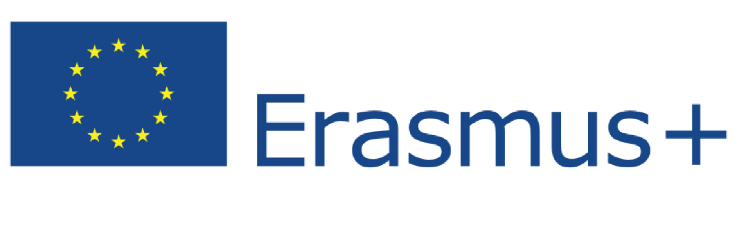 SATU 
Southeast Asian & Taiwan University Consortium
AUN/SEED-Net 





(ASEAN University Network/Southeast Asia Engineering Education Development Network)
GTI




 (Global Technology Initiative)
KU+EPI
 (Kumamoto University and Eastern Part of Indonesia Universities)
Mevlana
 Flagship Project of 
Turkish Government for  Mobility
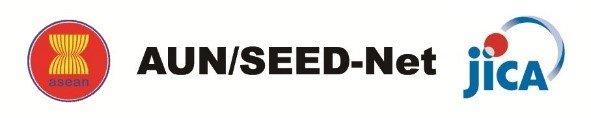 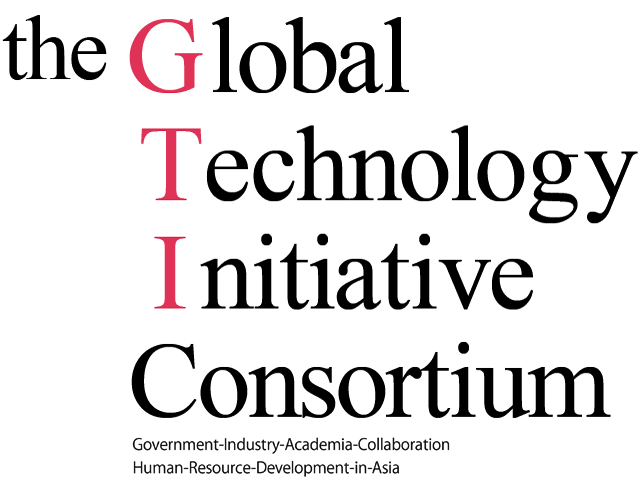 COMSATS 
Commission on Science & Technology for Sustainable Development in the South
GE4 Network




Global Education: Exchanges for Engineers and Entrepreneurs
FICEM




French & Indonesia Consortium in                    Engineering & Management
ASEAN International Mobility For Students (AIMS)
ASEA-UNINET


 


(The ASEAN European Academic University Network)
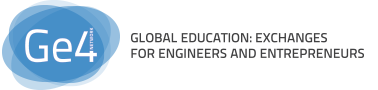 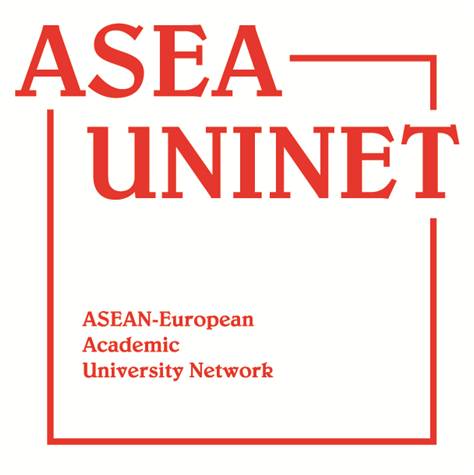 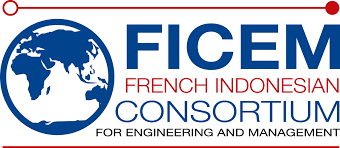 ITS AS A HUB FOR EASTERN PART OF 
INDONESIAN UNIVERSITIES (EPI-UNET)
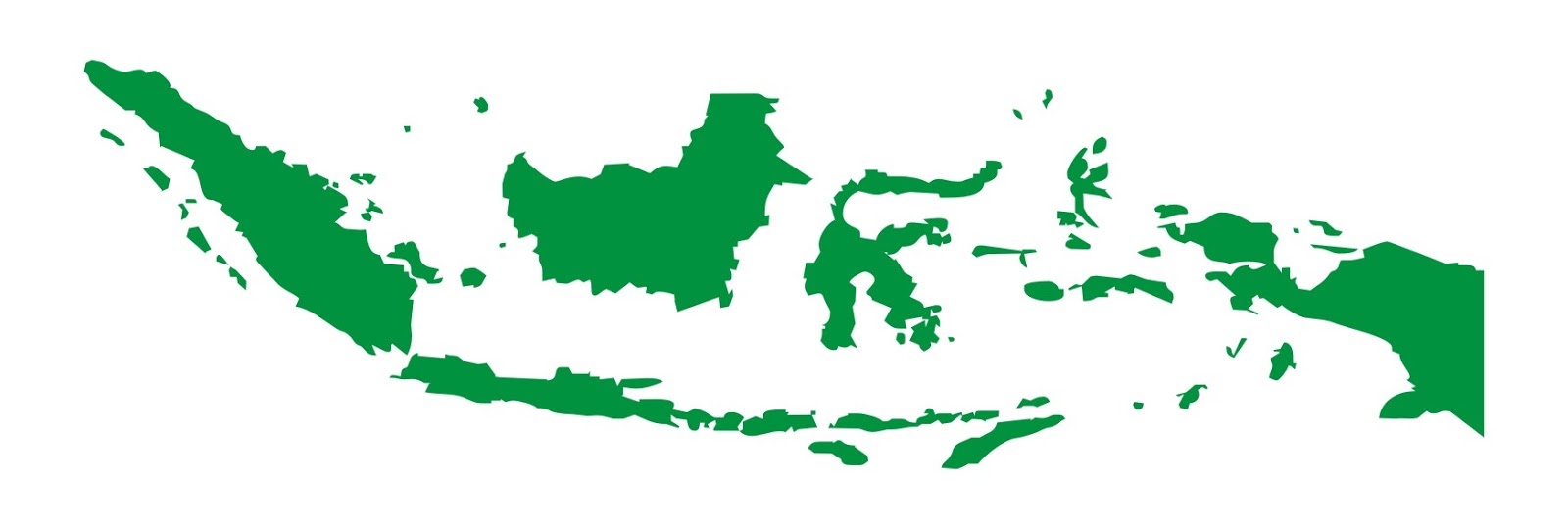 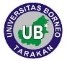 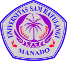 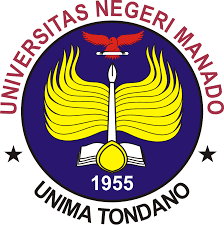 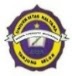 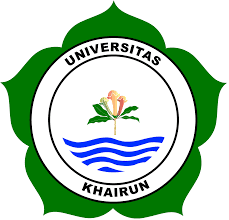 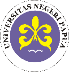 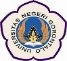 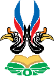 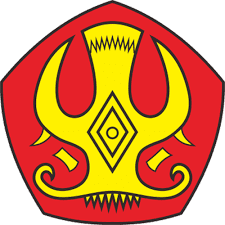 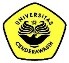 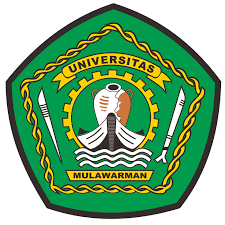 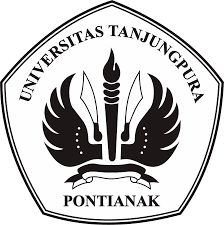 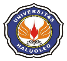 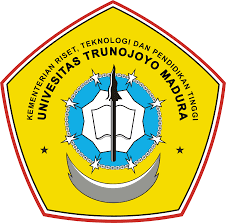 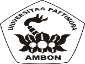 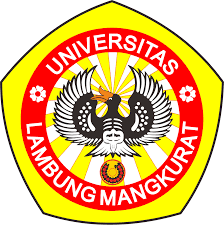 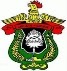 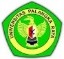 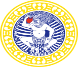 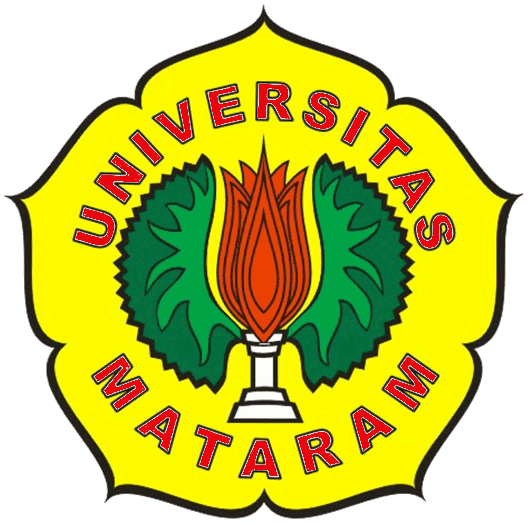 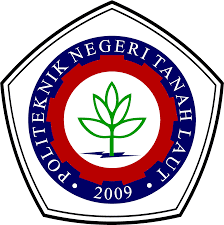 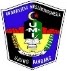 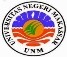 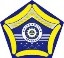 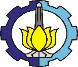 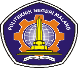 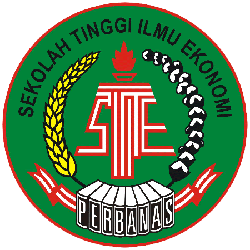 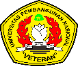 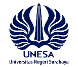 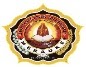 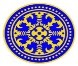 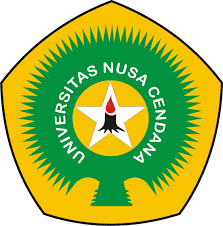 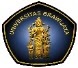 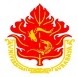 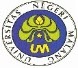 JOINT RESEARCH/PUBLICATION
INTERNATIONAL OFFICE
QUALITY ASSURANCE
FACULTIES AND DEPARTMENTS
CIVPLAN(FACULTY OF CIVIL, PLANNING, AND GEO ENGINEERING)
ELECTICS(FACULTY OF INTELLIGENT ELECTRICAL & INFORMATICS TECHNOLOGY)
(INDSYS)FACULTY OF INDUSTRIAL TECHNOLOGY & SYSTEMS ENGINEERING
MARTECH(FACULTY OF MARINE TECHNOLOGY)
SCIENTICS(FACULTY OF SCIENCE AND DATA ANALYTICS)
Civil Engineering
Architecture 
Environmental Engineering 
Regional and Urban Planning 
Geomatics Engineering 
Geophysics Engineering
Naval Architecture and Shipbuilding Engineering 
Marine Engineering

Ocean Engineering 

Sea Transportation Engineering
Offshore Engineering
Mechanical Engineering
Chemical Engineering

Engineering Physics 

Systems and Industrial Engineering 
Materials and Metallurgical Engineering 
Food Technology
Electrical Engineering

Biomedical Engineering 
Computer Engineering

Informatics 
Information Systems 

Information Technology
Physics 
Mathematics
Statistics
Chemistry
Biology
Actuarial Science
27 Masters Programs
17 International Undergraduate Programs
6 Vocational Programs
1 Engineer Professional Program
17 Doctoral Programs
Bachelor Degree
Master Degree
Doctoral Degree
FACULTIES AND DEPARTMENTS
VOCATIONS(FACULTY OF VOCATIONAL STUDIES)
MEDICS
(FACULTY OF MEDICINE AND HEALTH)
CREABIZ(FACULTY OF CREATIVE DESIGN AND DIGITAL BUSINESS)
SCHOOL OF INTERDISCIPLINARY AND TECHNOLOGY MANAGEMENT
Industrial Product Design
Interior Design 
Visual Communication Design 

Business Management 
Developmental Studies
Chemical Industrial Engineering
Civil Infrastructure Engineering
Industrial Mechanical Engineering
Electrical Automation Engineering
Business Statistics
Instrumentation Engineering
Medical Technology Program
Academic Stage of Medical Program
Professional Stage of Medical Program
Technology Management 
System Innovation and Technology
Engineer Professional Program
Bachelor Degree
Doctoral Degree
Master Degree
INTERNATIONAL UNDERGRADUATE PROGRAM (IUP)
CIVPLAN(FACULTY OF CIVIL, PLANNING, AND GEO ENGINEERING)
(INDSYS)FACULTY OF INDUSTRIAL TECHNOLOGY & SYSTEMS ENGINEERING
MARTECH(FACULTY OF MARINE TECHNOLOGY)
SCIENTICS(FACULTY OF SCIENCE AND DATA ANALYTICS)
Civil Engineering
Architecture
Environmental Engineering
Geomatics Engineering
Geophysics Engineering
Urban and Regional Planning
Naval Architecture
Mechanical Engineering
Chemical Engineering
Engineering Physics
Industrial and System Engineering
Materials and Metallurgical Engineering
Statistics
ELECTICS(FACULTY OF INTELLIGENT ELECTRICAL & INFORMATICS TECHNOLOGY)
CREABIZ(FACULTY OF CREATIVE DESIGN AND DIGITAL BUSINESS)
Apply now: https://www.its.ac.id/international/experiencing-its/prospective-student/
Electrical Engineering
Informatics
Information System
Business Management
Further Information: 
Email: admisi@its.ac.id
https://www.its.ac.id/international/experiencing-its/prospective-student/admission/iup/
ITS RESEARCH CENTERS
Sustainable Energy Research Center
Disaster Mitigation and Climate Change Research Center
Artificial Intelligence and Health Technology Research Center
Marine and Earth Science and Technology Research Center
Advanced Materials and Nanotechnology Research Center
Sustainable Infrastructure and Environment Research Center
Internet of Things and Defense Technology Research Center
Fundamental Science Research Center
Agri-food and Biotechnology Research Center
Manufacturing, Transportation, and Logistics Research Center
ITS STUDY CENTERS
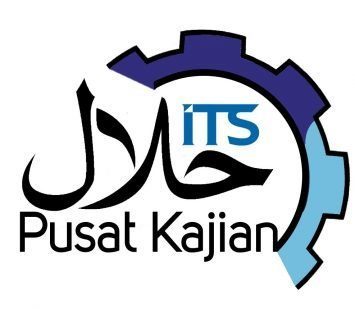 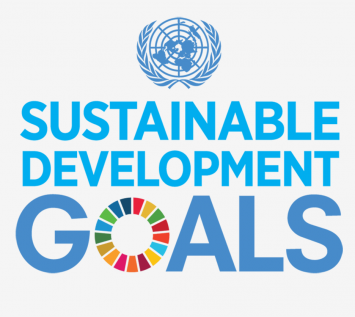 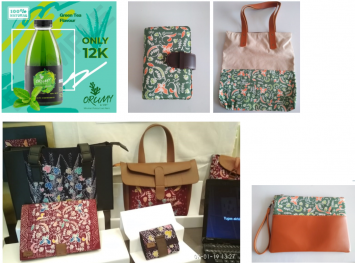 Halal Study Center
Regional Potential Community Empowerment Study Center
Sustainable Development Goals Study Center
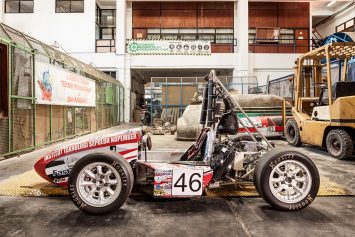 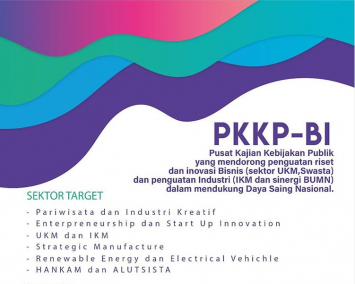 Appropriate Technology Study Center
Business & Industry Public Policy Study Center
ITS’ TOP 2% WORLD’s SCIENTISTS
Prof. Riyanarto Sarno
Computer Science
Prof. I Nyoman Pujawan
Logistics and Supply Chain
Prof. Tohari Ahmad
Computer Science
Prof. Adi Setyo Purnomo
Chemistry
Top 2% Scientist in the World: Single Year Impact 2024 - 2025 by Stanford University and Elsevier Report
FACULTY MEMBER’S ACHIEVEMENTS
2
1
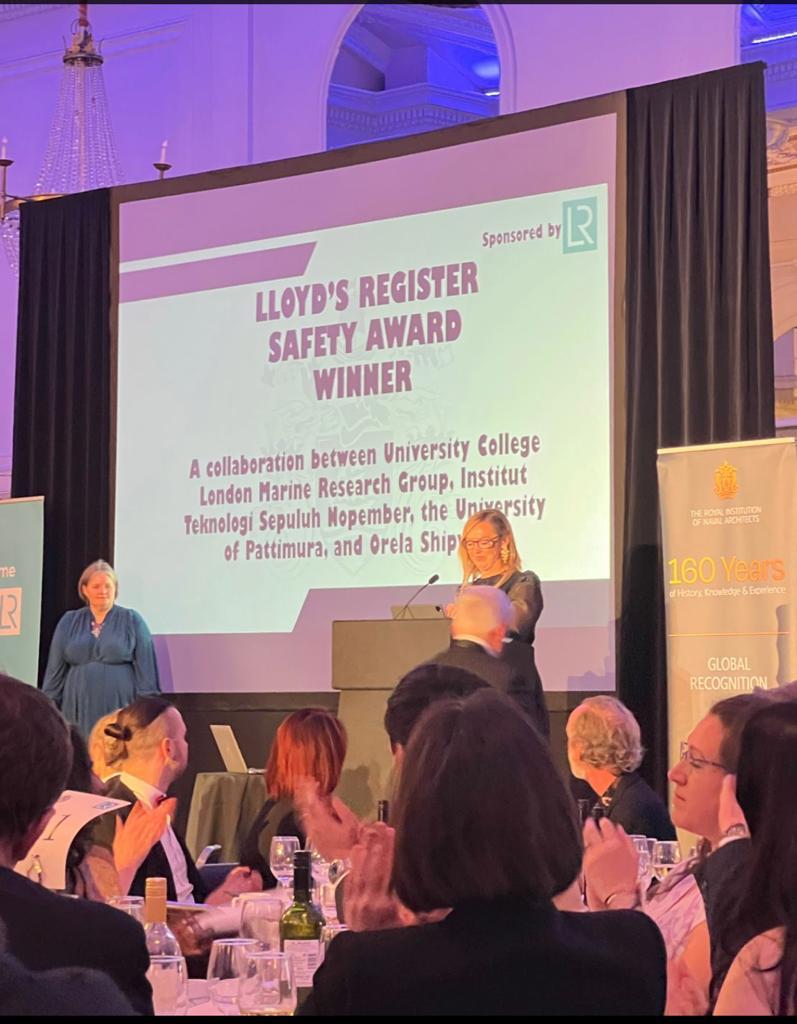 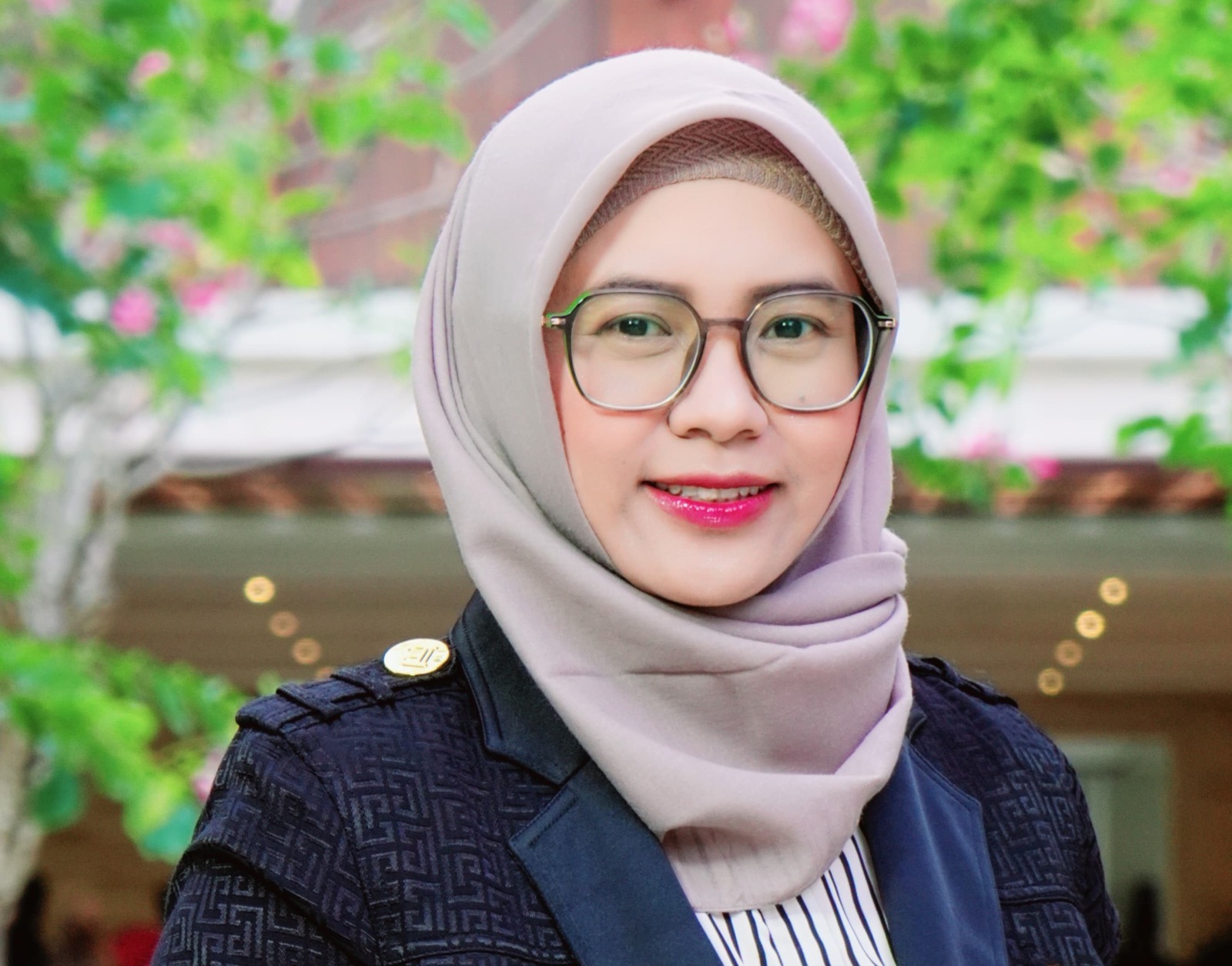 Dr. Sri Fatmawati – Chemistry Dept ITS first woman to be awarded Dr. Wilmar Schwabe Award 2024 in July 2024, in Krakow, Poland
Prof. I Ketut Aria Putra Utama of Naval Architecture Department, ITS research collaboration with UCL London, won Lloyd’s Register Maritime Safety Awards in April 2023
Mr. Andi Mappajaya, a lecturer in Architecture Dept won the International Future Place 2022 with his design, “The Pineapples."
Dr. Fahmi Mubarok as a nominee of Innovation Prize European Patent Office in the European Inventor Award 2022
Prof Ria Asih of Civil Engineering Department is a receiver of prestigious award “Chevalier dans L’Ordre des Palmes Academiques” from French  Government
4
3
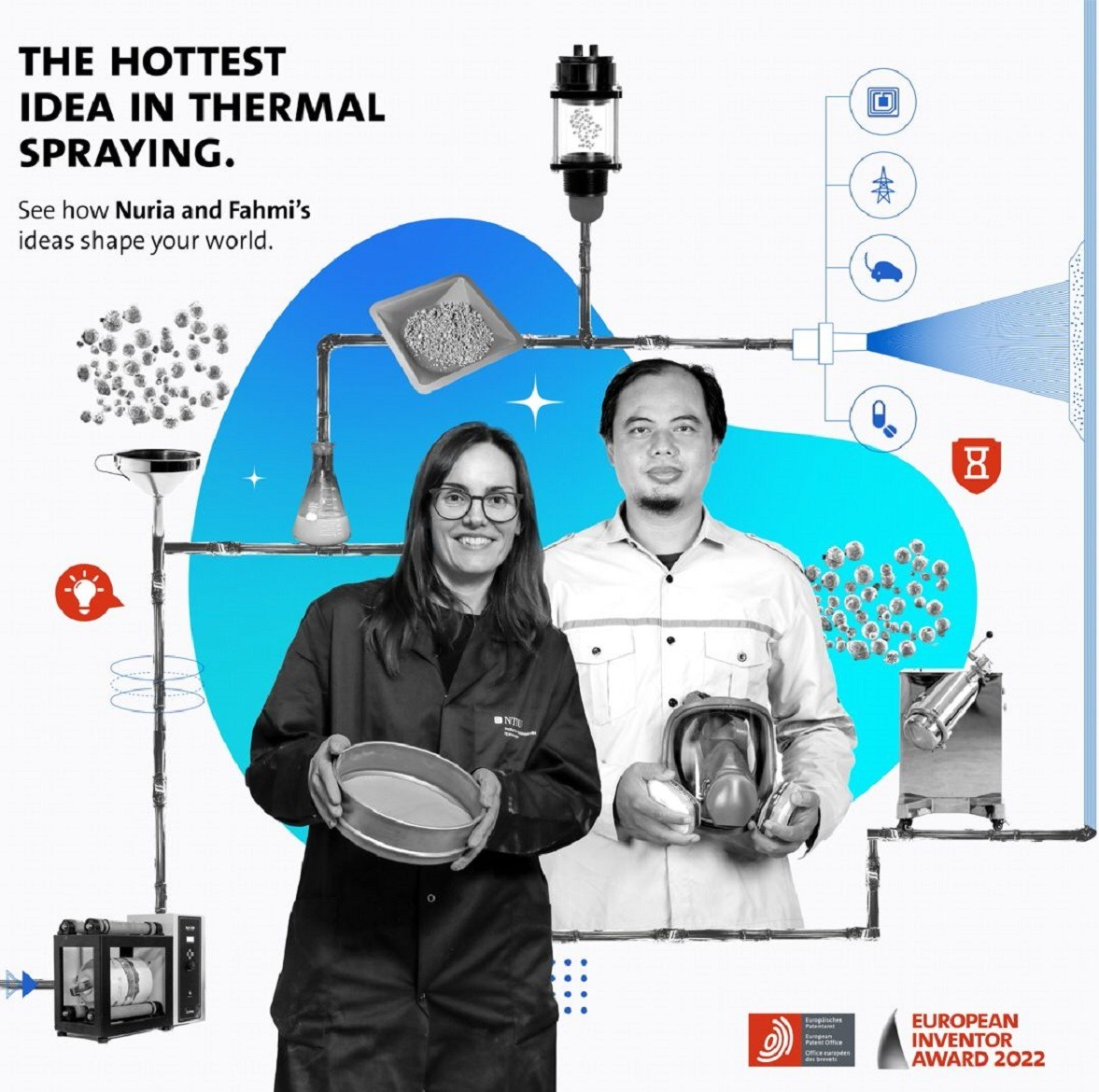 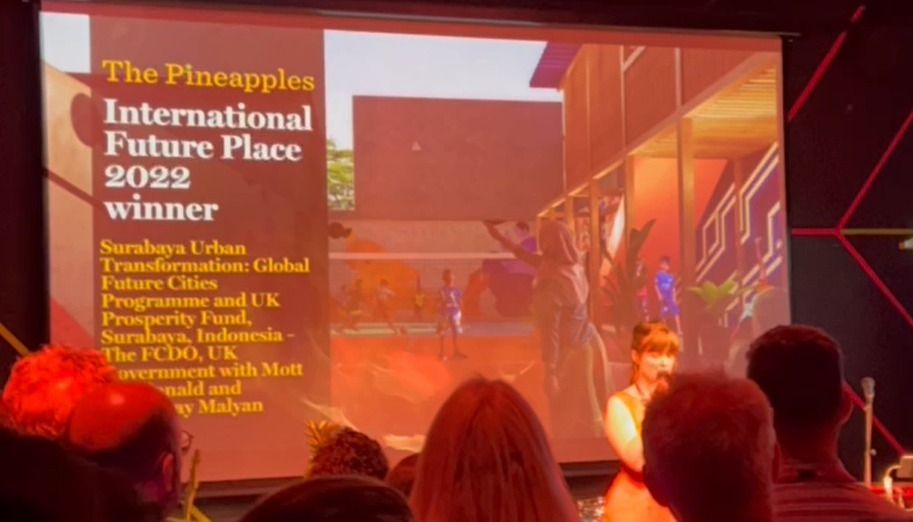 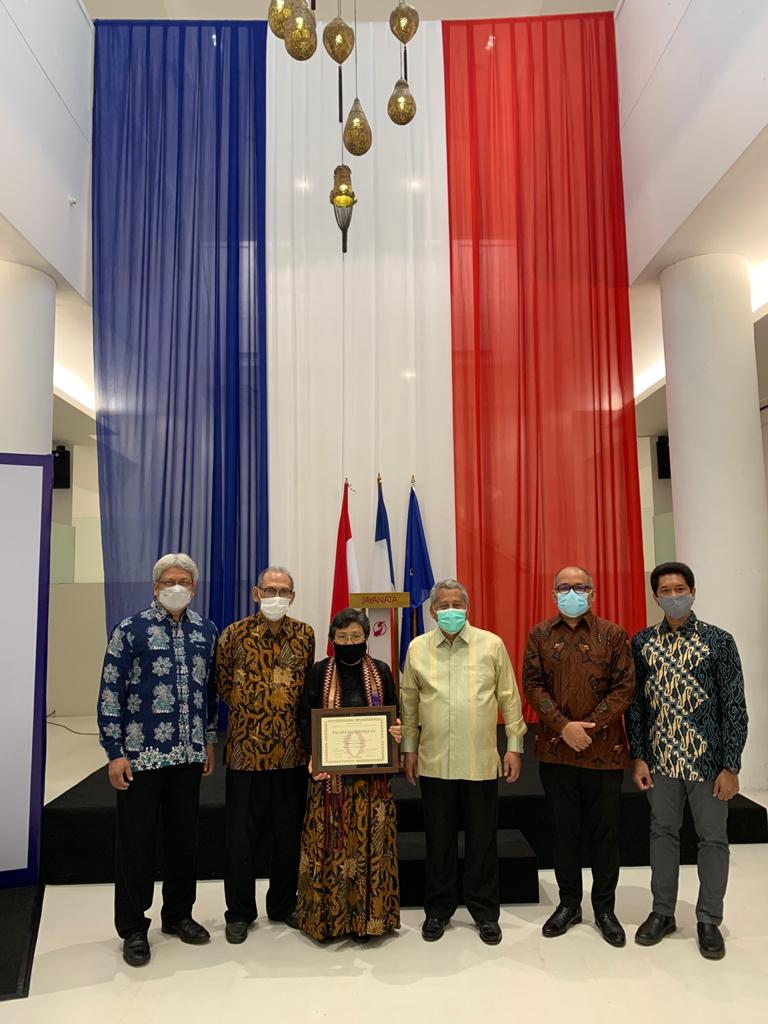 5
ITS INNOVATIONS DURING PANDEMICS
1
2
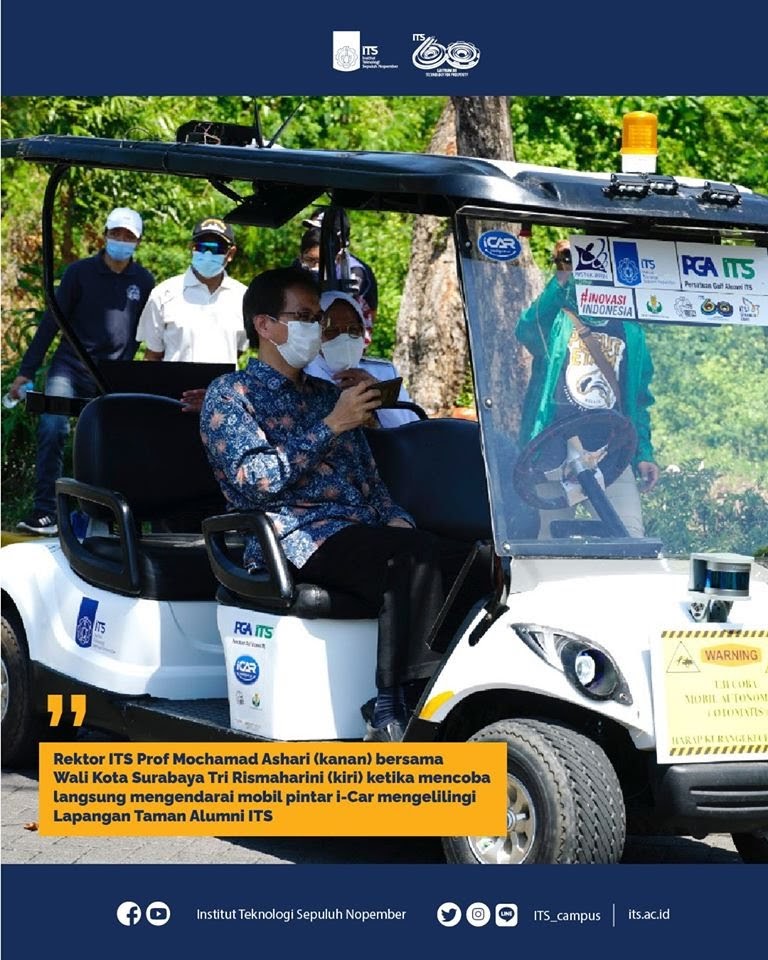 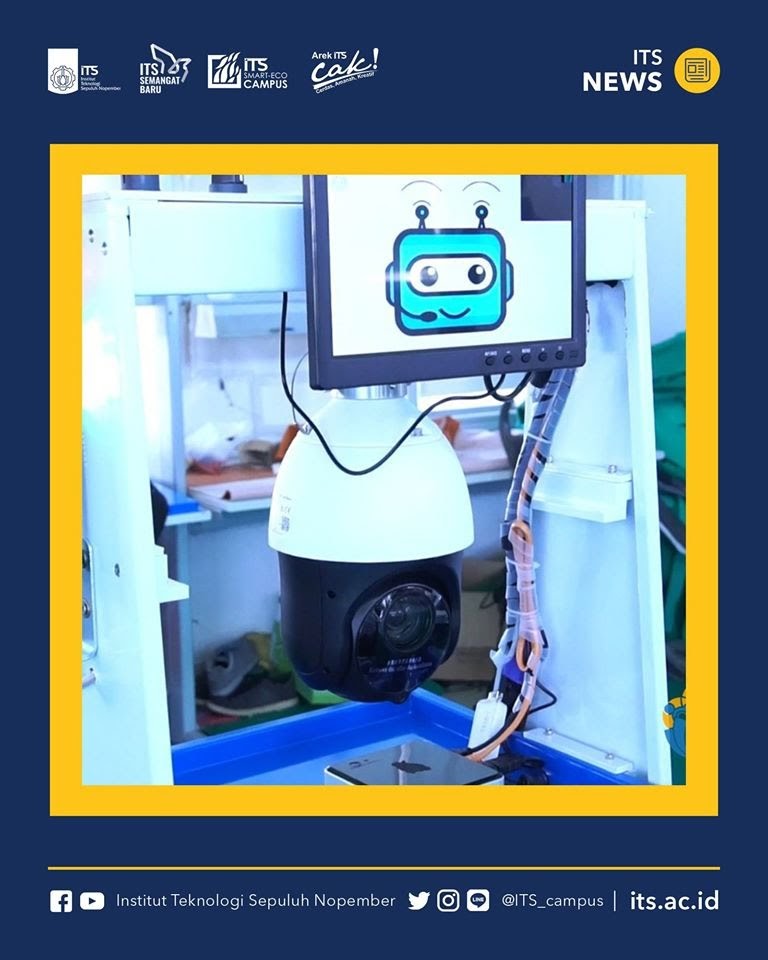 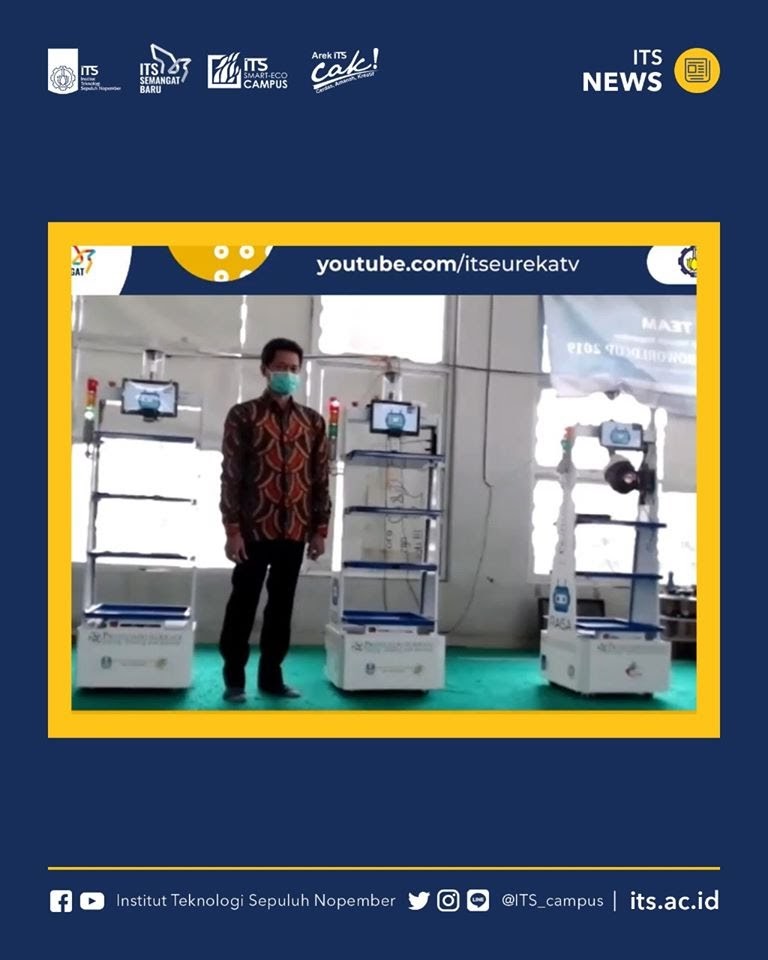 RAISA: Service Robot for COVID-19 Patients
I-Car: Intelligent Autonomous Car
I-Boat: Intelligent Autonomous Boat
PORTAHOS (Portable Hospital)
Disinfection Chamber
3
4
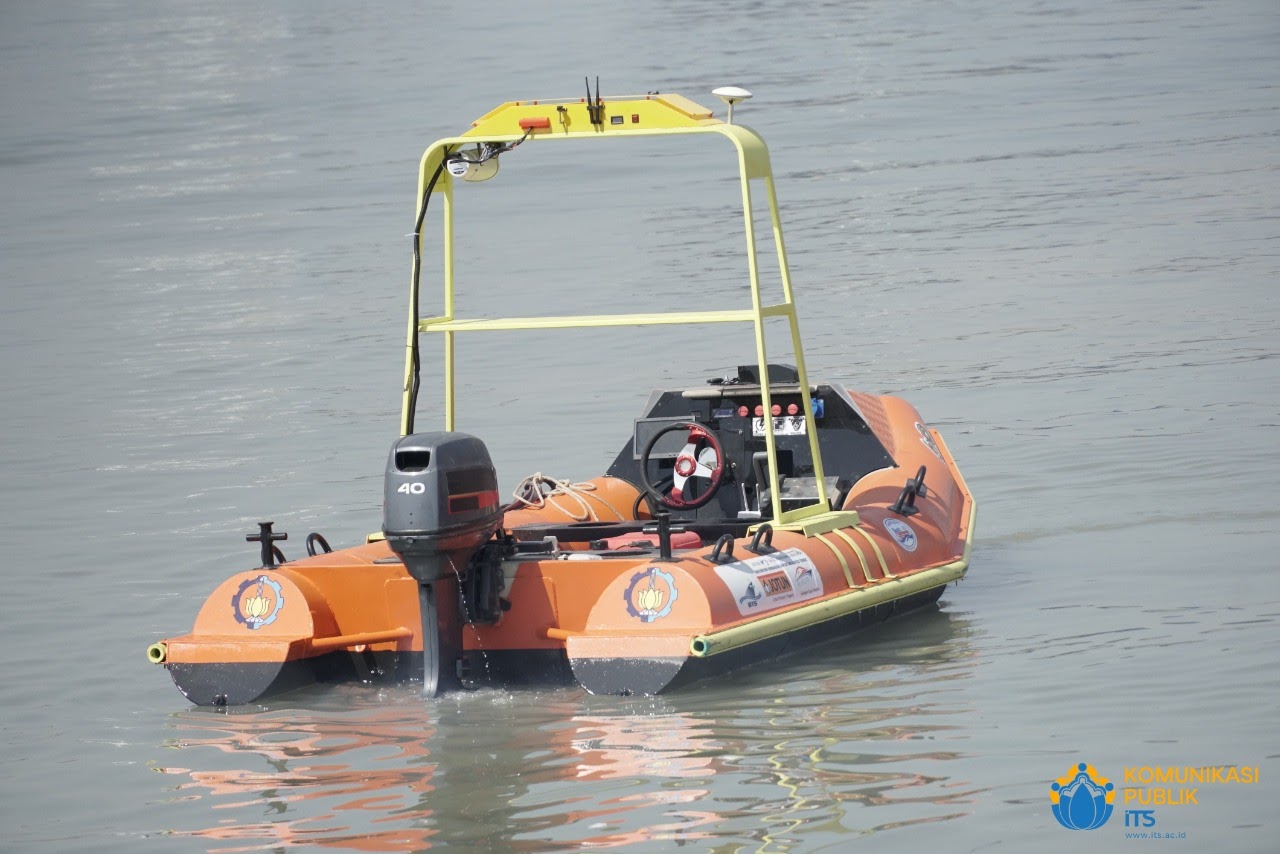 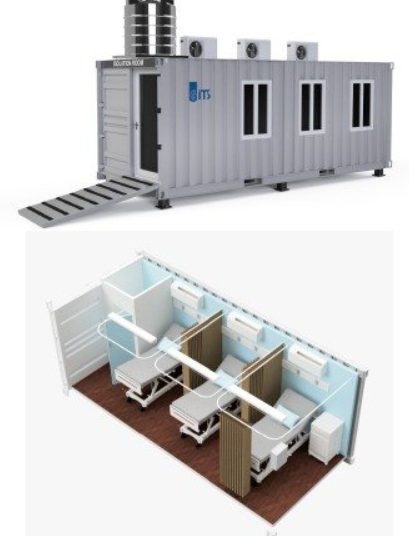 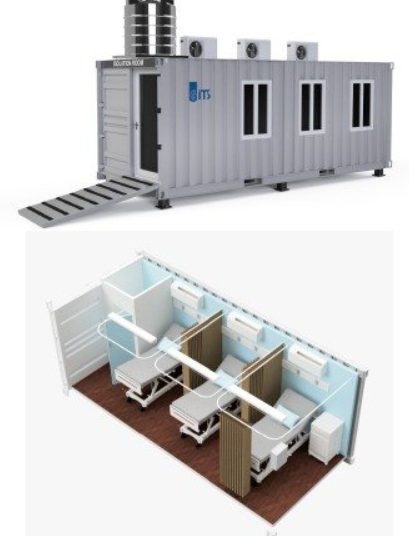 5
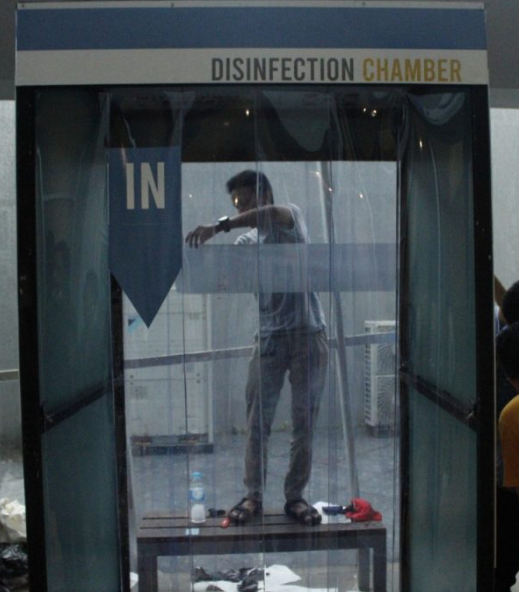 ITS TECHNOPARK
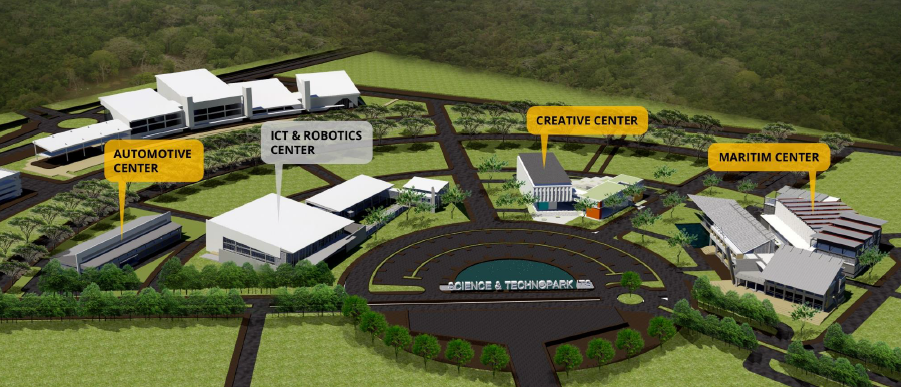 ITS STUDENTS’ INTERNATIONAL ACHIEVEMENTS
ITS Anargya team received 2 awards and the championship title at FSAE Japan 2023.
ITS Arapaima team clinched 3rd place in the Futuristic University Campus Design (FUCAD) competition held at Universiti Teknologi Petronas Malaysia.
ITS Spectronics team secured 1st place in the Race competition and 3rd place in the Poster Competition at the Synergicon Southern Asia Region Chem-E-Car Competition in India in 2023.
ITS Nawasena Team Won the Champion in the International Ferry Design Competition in the United States, 2023
ITS The Sapuangin team achieved first place on-track in the Urban Concept Internal Combustion Engine category at the Shell Eco-Marathon (SEM) Asia Pacific and Middle East event 2023.
ITS Barunastra Team Launches the Newest Roboboat to Conquer the United States, 2023
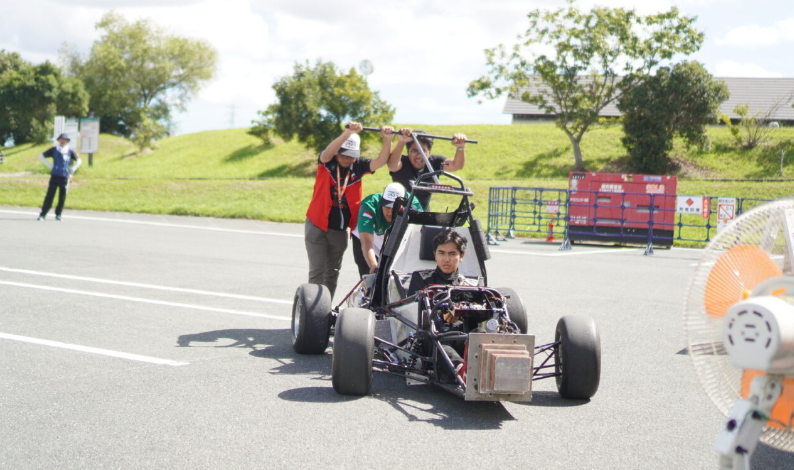 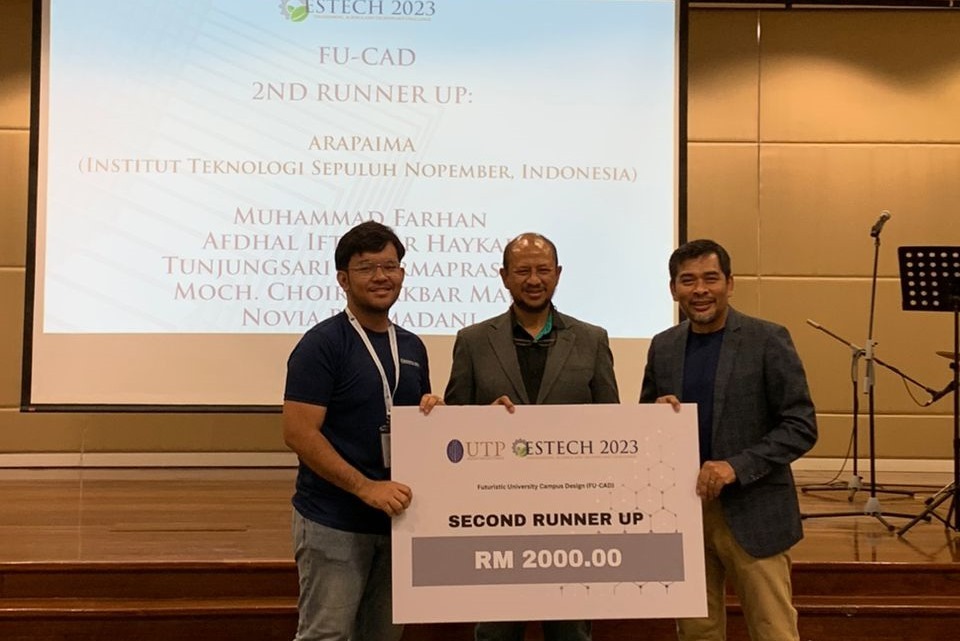 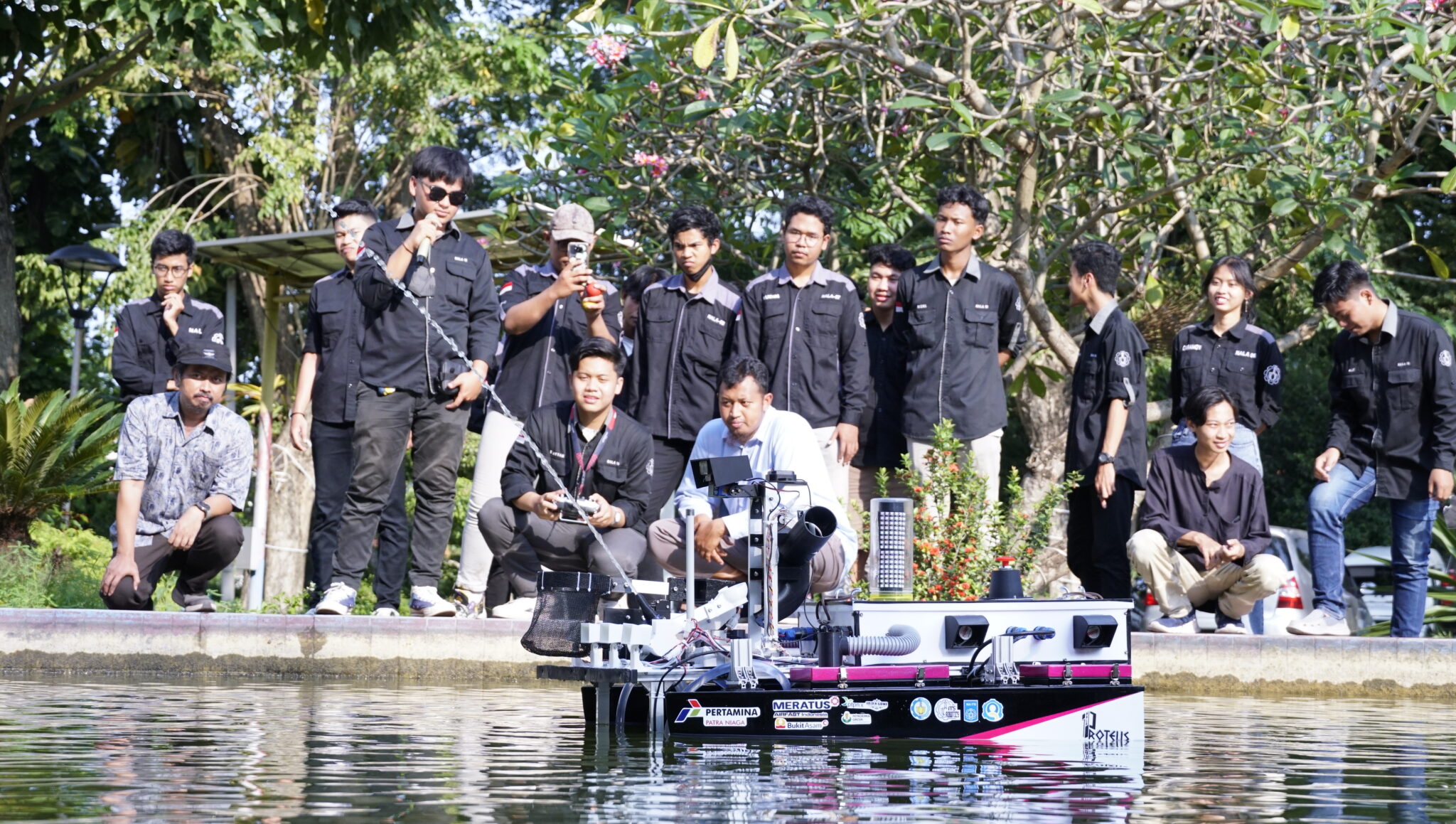 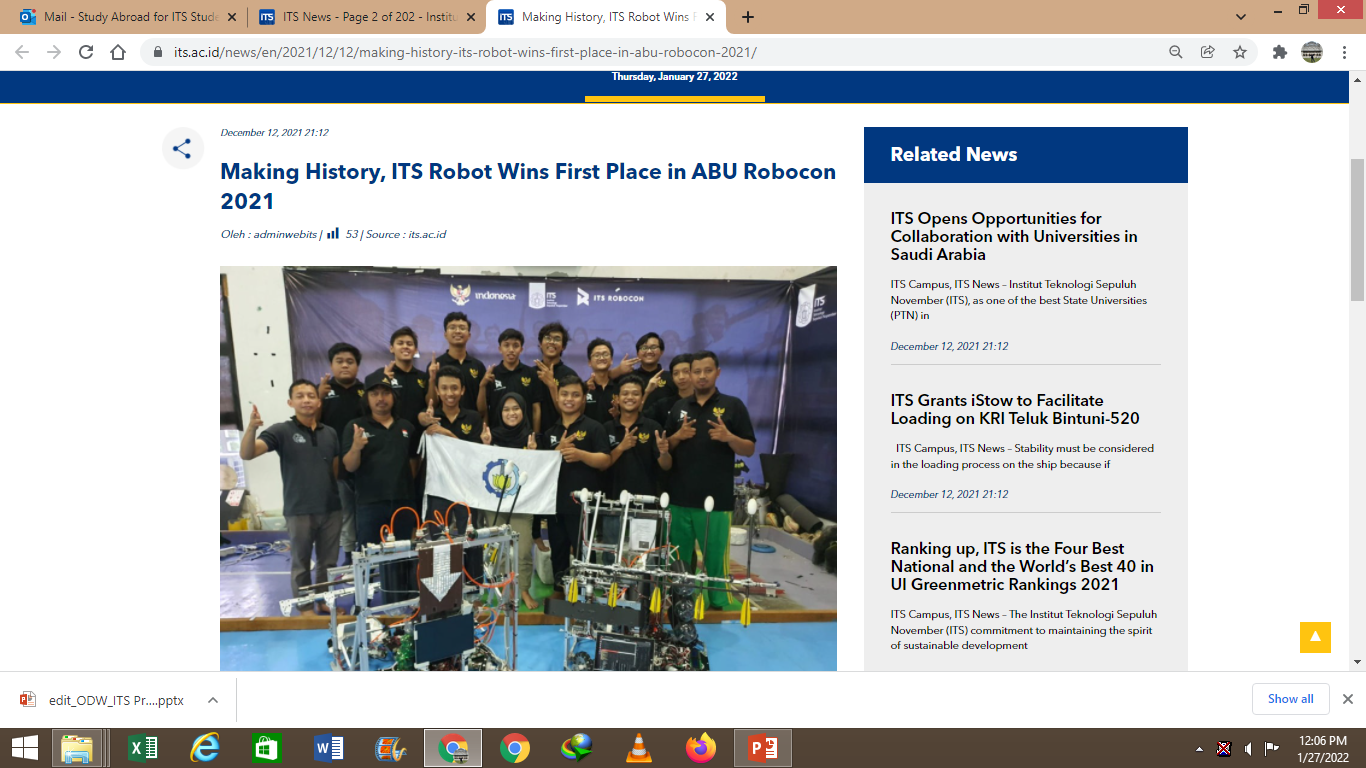 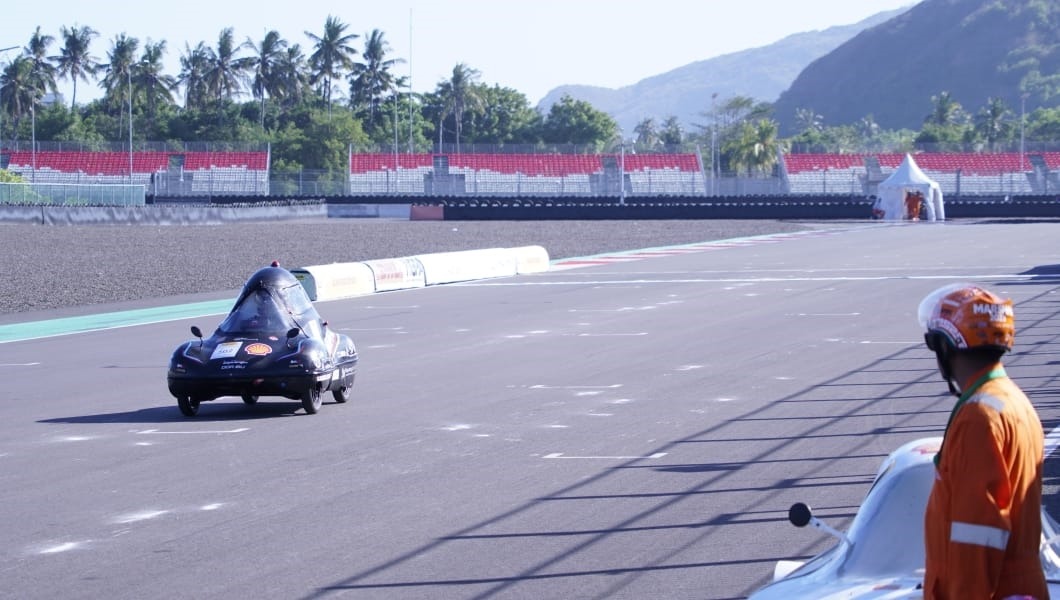 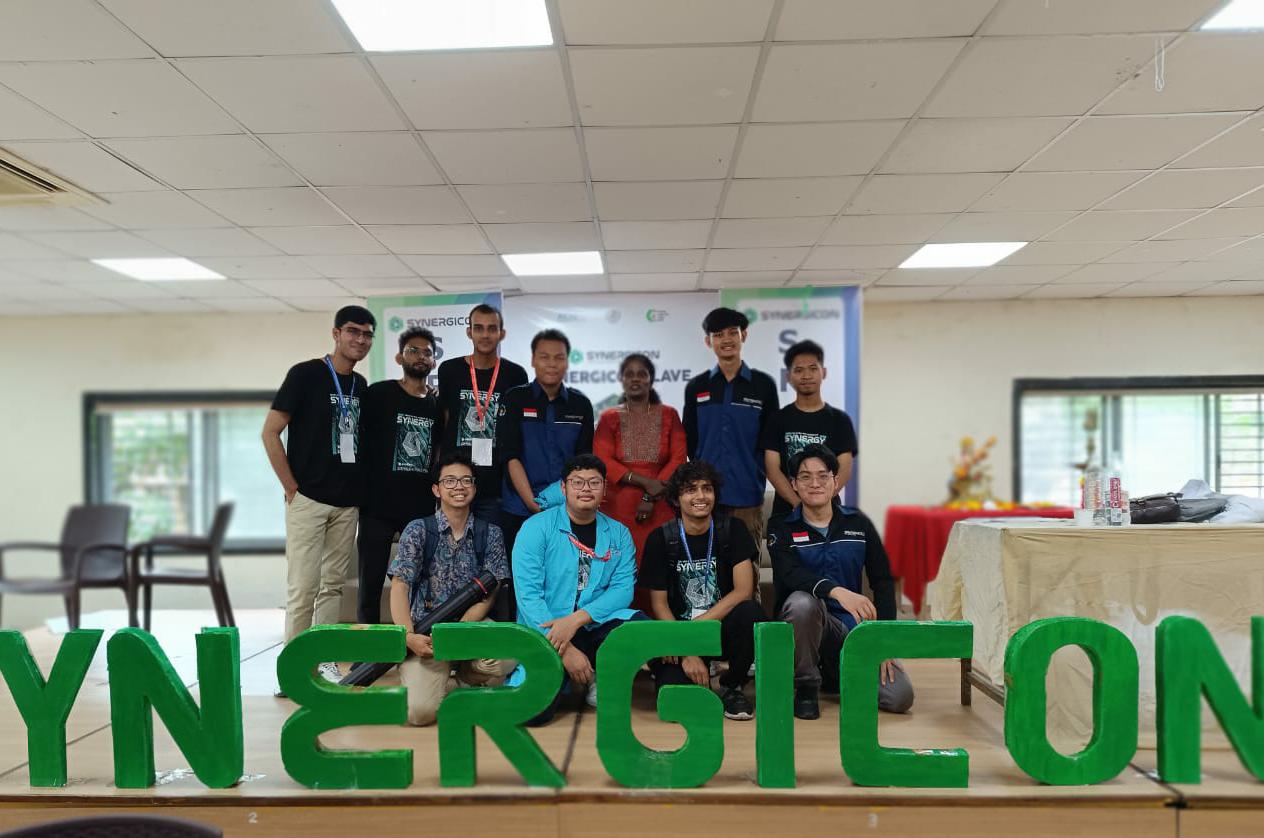 EXPERIENCING ITS!
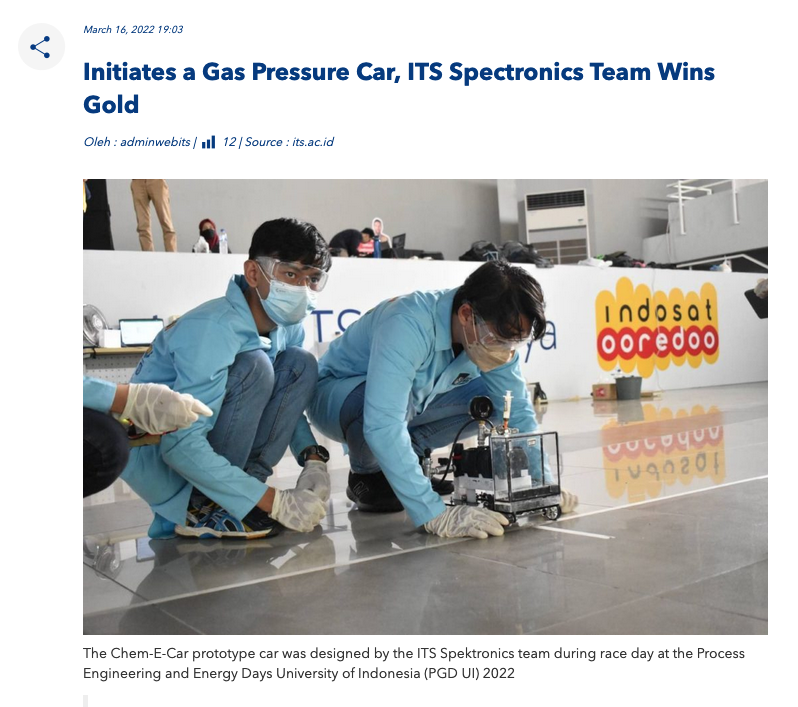 A. International Students
B. International Lecturers
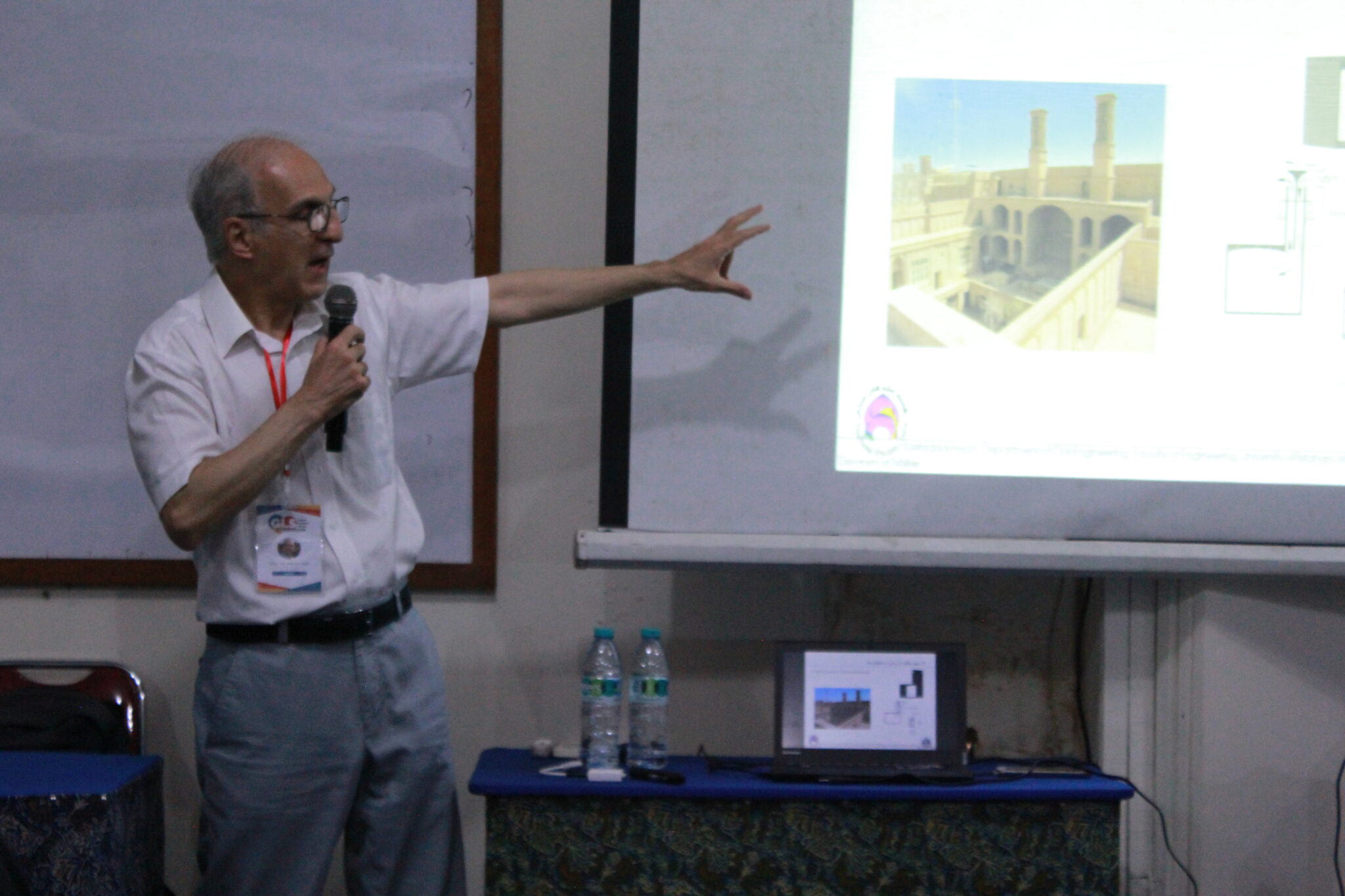 C. Non-Academic Staff
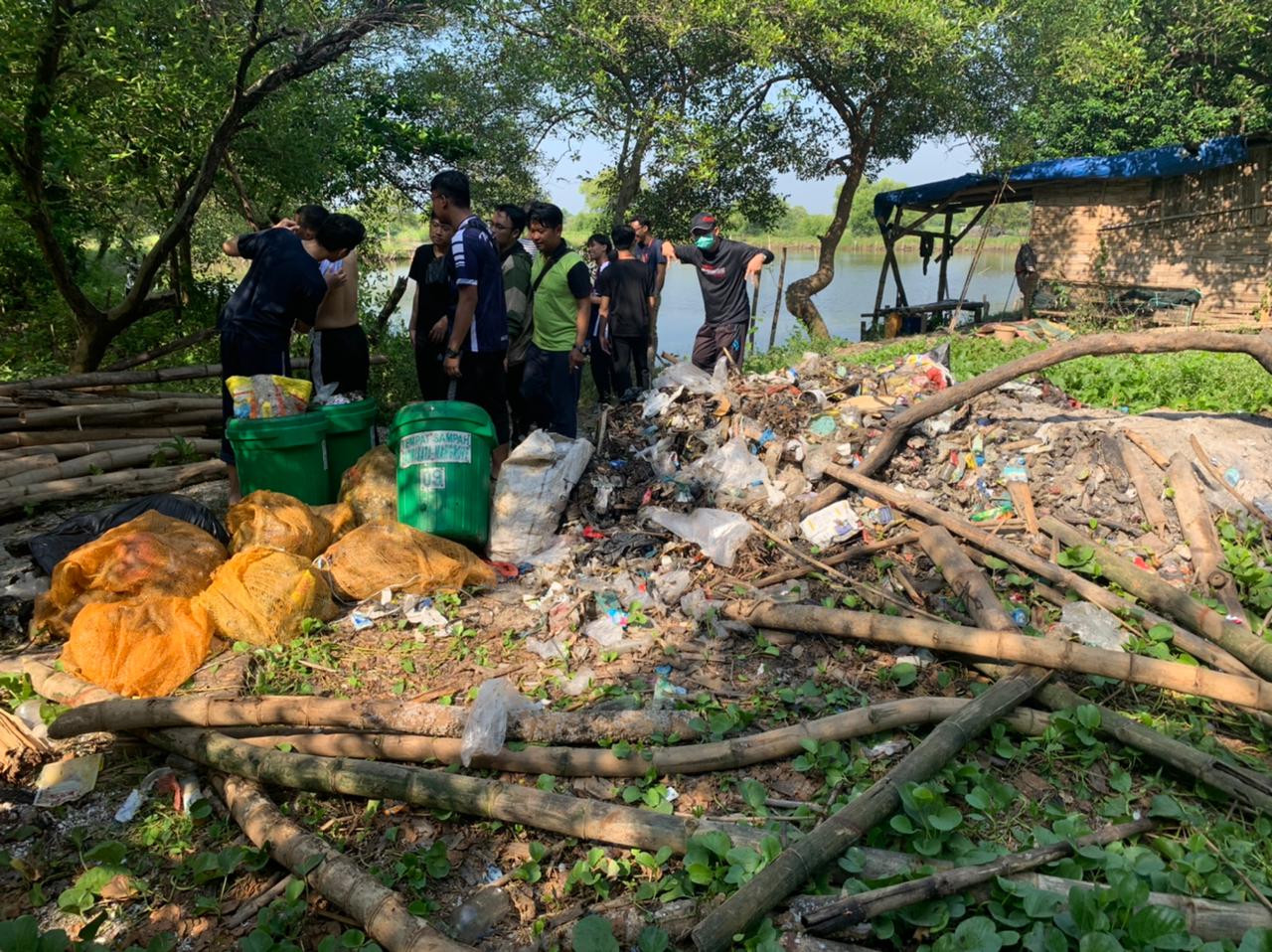 D. Global Citizens
International  Students
KNB SCHOLARSHIP – MASTER & DOCTORAL DEGREE
Kemitraan Negara Berkembang Scholarship, widely known as KNB Scholarship, is a financial assistance offered by the Indonesian Government to prospective international students coming from developing countries to pursue their higher education degree in one of Indonesian universities. ITS offers Master’s and Doctoral degree under KNB Scholarships.

Scholarship Period
1 year of Indonesian language program (merger with 4 months of Preparatory program)
24 months (4 Semesters) of Master Program/36 months (6 semesters) of Doctoral Program
Application dates: February-April
Scholarship Coverage
Living allowance
Tuition Fee
Immigration Fee
Round trip ticket
Health Insurance
Research and book allowances
1 year Bahasa Indonesia course
More Information:
https://knb.kemdikbud.go.id
THE INDONESIAN AID SCHOLARSHIP (TIAS) FOR BACHELOR’S AND MASTER’S DEGREE
Scholarship Coverage
The Indonesian Aid Scholarship (TIAS) is a financial assistance offered by the Indonesian Government to public servants coming from developing countries to pursue their higher education degree in one of Indonesian universities. ITS offers Bachelor’s and Master’s degree for Marine Engineering, Information System, Electrical Engineering, and Industrial and System Engineering under TIAS.

Scholarship Period
48 months (8 semester) of Bachelor program and 24 months (4 Semesters) of Master Program
Living allowance
Tuition Fee
Immigration Fee
Round trip ticket
Health Insurance
Research and book allowances
More Information:
https://tias.kemenkeu.go.id/
ITS POSTGRADUATE SCHOLARSHIP FOR MASTER’S AND DOCTORAL DEGREE
ITS Postgraduate Scholarship is a partial scholarship offered by ITS for prospective international students who would like to pursue their master’s and doctoral degree in ITS. The recipient of this scholarship must maintain GPA 3,0 in each semester.

Scholarship Period
24 months (4 Semesters) of Master Program/36 months (6 semesters) of Doctoral Program
Application dates: February-April
Scholarship Coverage
Tuition Fee Waived
More Information:
https://www.its.ac.id/international/experiencing-its/prospective-student/scholarship/postgraduate-scholarship/
ENRICHMENT PROGRAM FOR GRADUATE STUDENTS
R2SEP (Researcher and Research Student Enrichment Program), https://www.its.ac.id/international/e-program/r2sep/
Academic Writing Center (AWC) and VELF from AWC
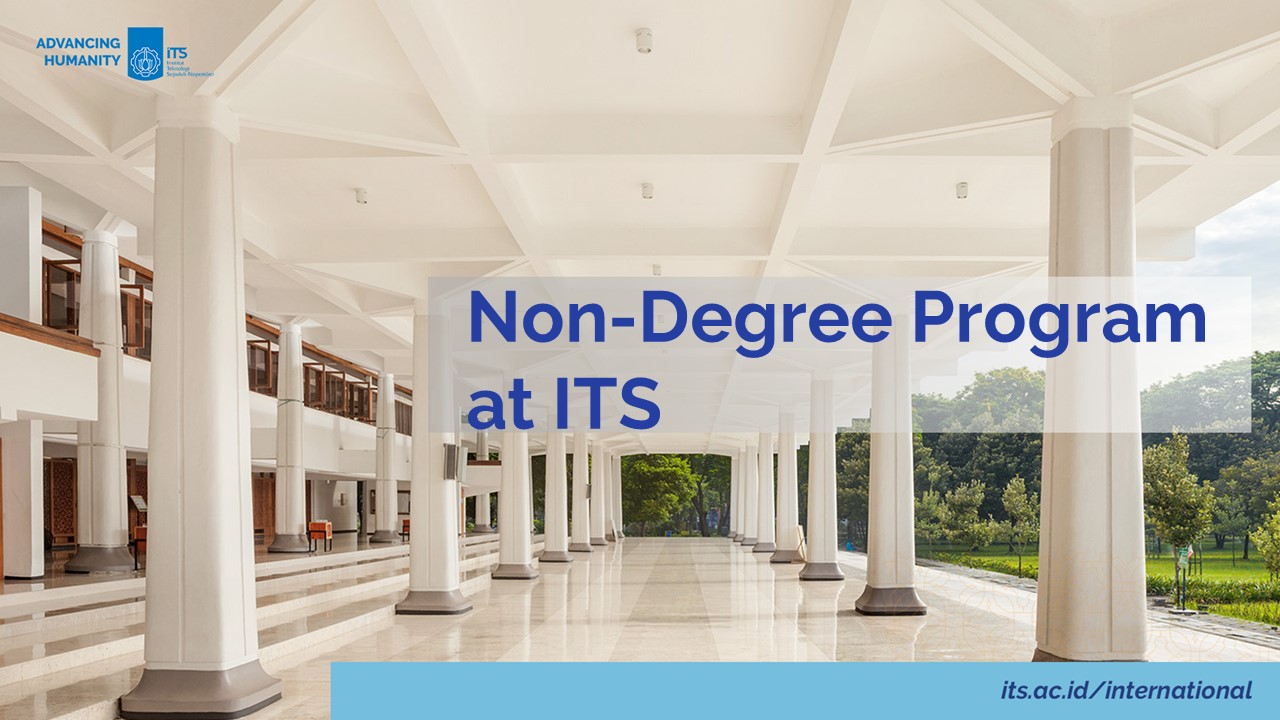 STUDENT EXCHANGE
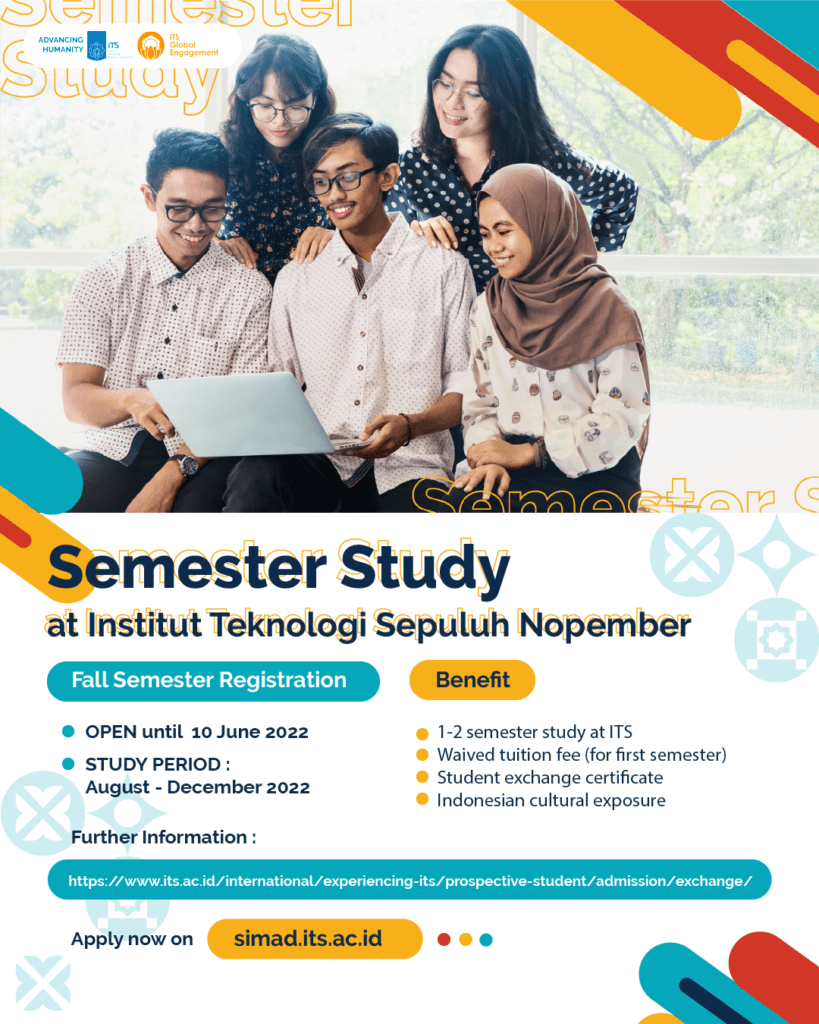 Benefit:
Tuition Fee Waived
Credit Transfer
Indonesian Culture Exposure

Semester Period:
Fall Semester Nomination: April-June
Spring Semester Nomination: September-October

Max. Credit: 21 SKS
1 SKS = 36 study hours/semester
1 SKS = 1.6 ECTS
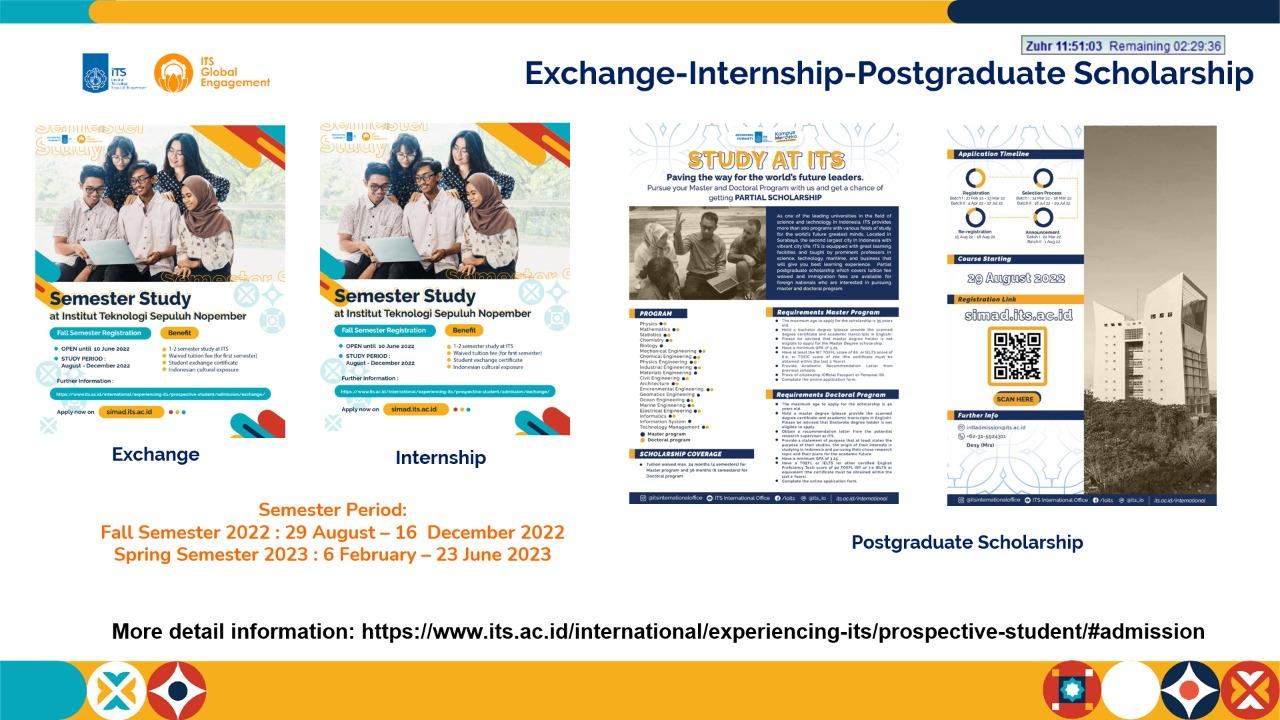 LAB INTERNSHIP PROGRAM
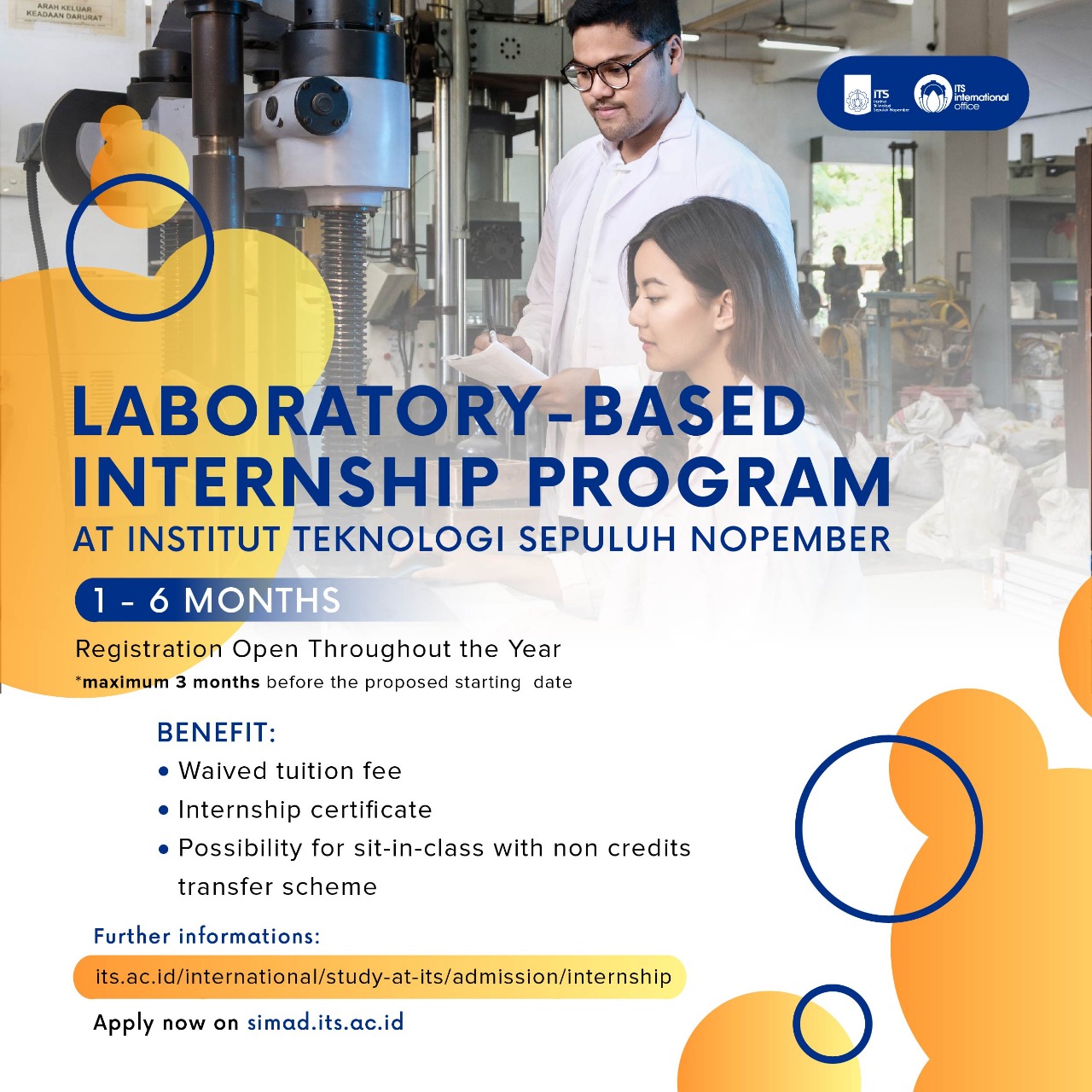 Benefit:
Tuition Fee Waived
Certificate of Completion
Indonesian Culture Exposure

Application Deadline :  
3 months prior to the proposed starting date
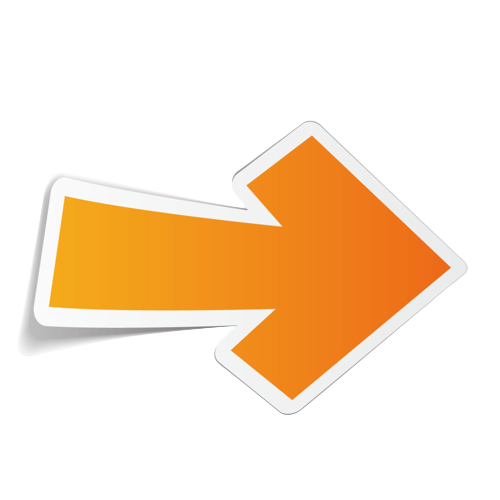 More than
100
Interesting topics for Lab. Based 
Internship Program
https://www.its.ac.id/international/experiencing-its/prospective-student/admission/internship/
LAB INTERNSHIP PROGRAM
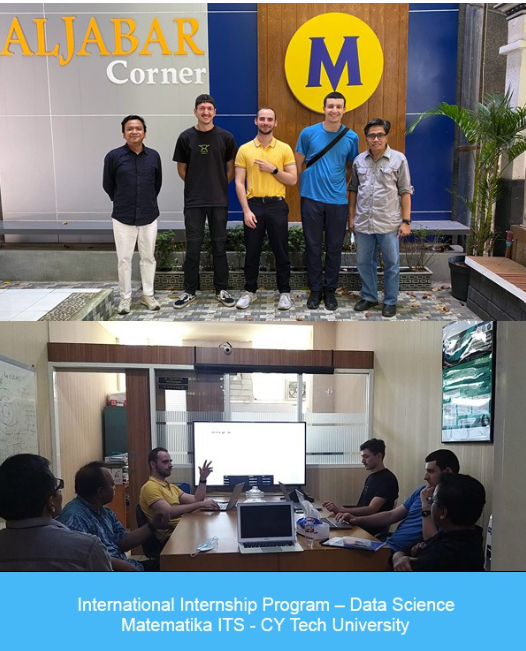 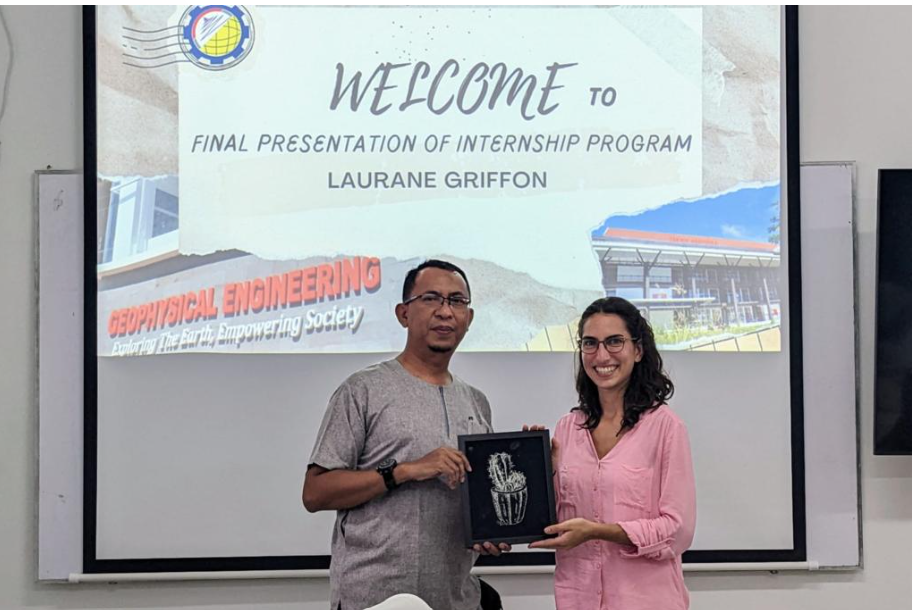 International Internship Program – Data Science Math ITS – CY Tech University
Ms. Laurane, Camille, Griffon, 
CESI MONTPELLIER - France
COMMUNITY-BASED INTERNSHIP
1 - 6 months
Institut Teknologi Sepuluh Nopember (ITS) collaborates with government institutions, Non-Governmental Organization (NGOs), and many communities in Indonesia to open opportunities for international students who are interested to engage with government institutions or councils, NGOs, and communities around Surabaya in particular topics or projects.
There are several topics you may choose for community-based internship program at ITS:
Development of Small and Medium Enterprises (SMEs) in Surabaya 
Enhancing the utilization of BLC (Broadband Learning Center) - IT Centers for community at Surabaya
Technical, economic, and social study of aqua culture project at Indonesian coastal area
Development of seaweed plantation
Enhancing green life-style of Indonesian
Development of blue energy for blue economy 
Teaching in elementary and secondary schools
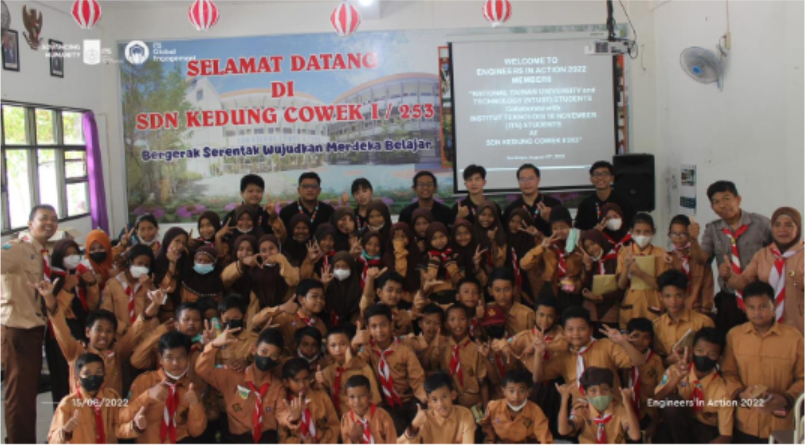 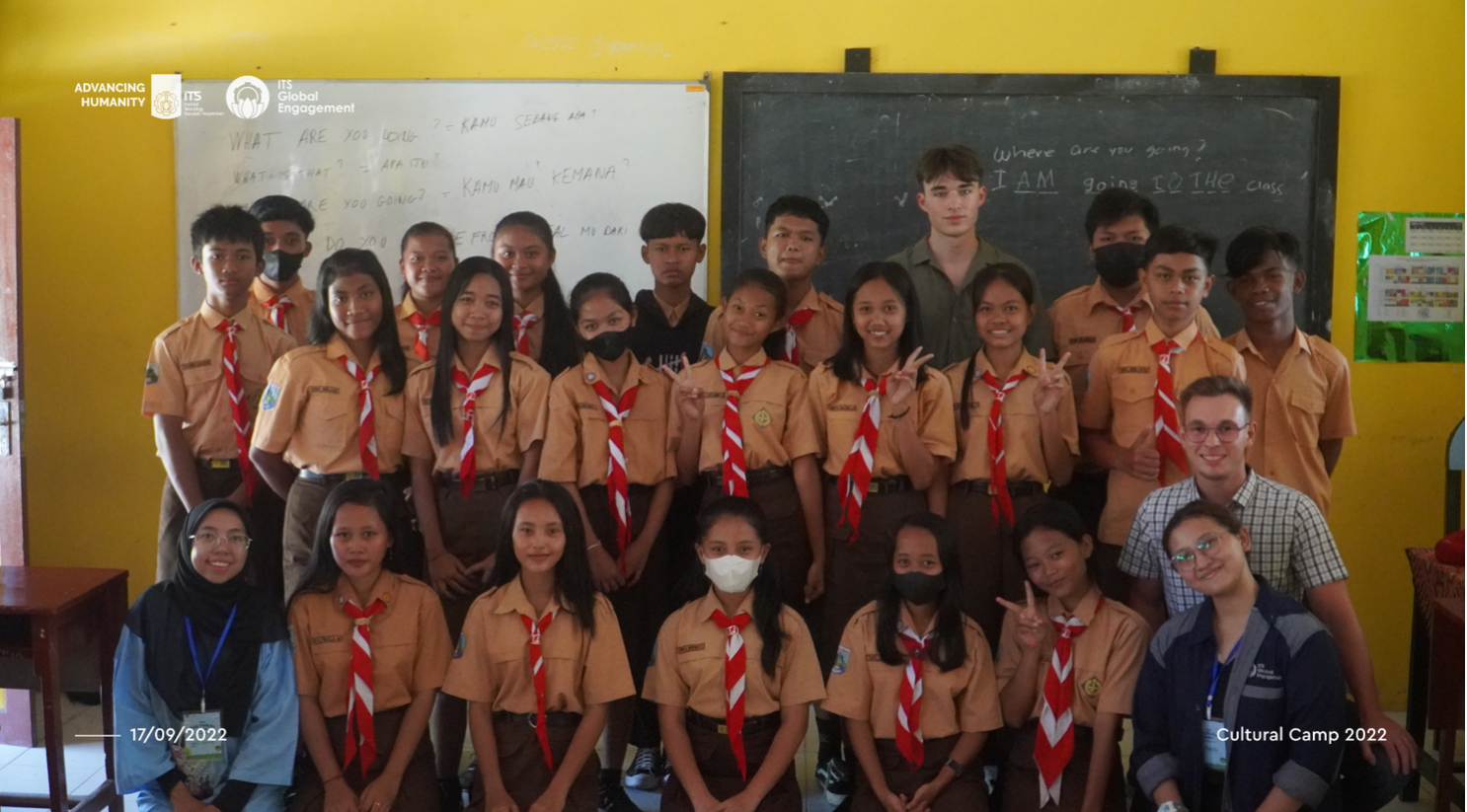 ACTIVITIES FOR INTERNATIONAL STUDENTS
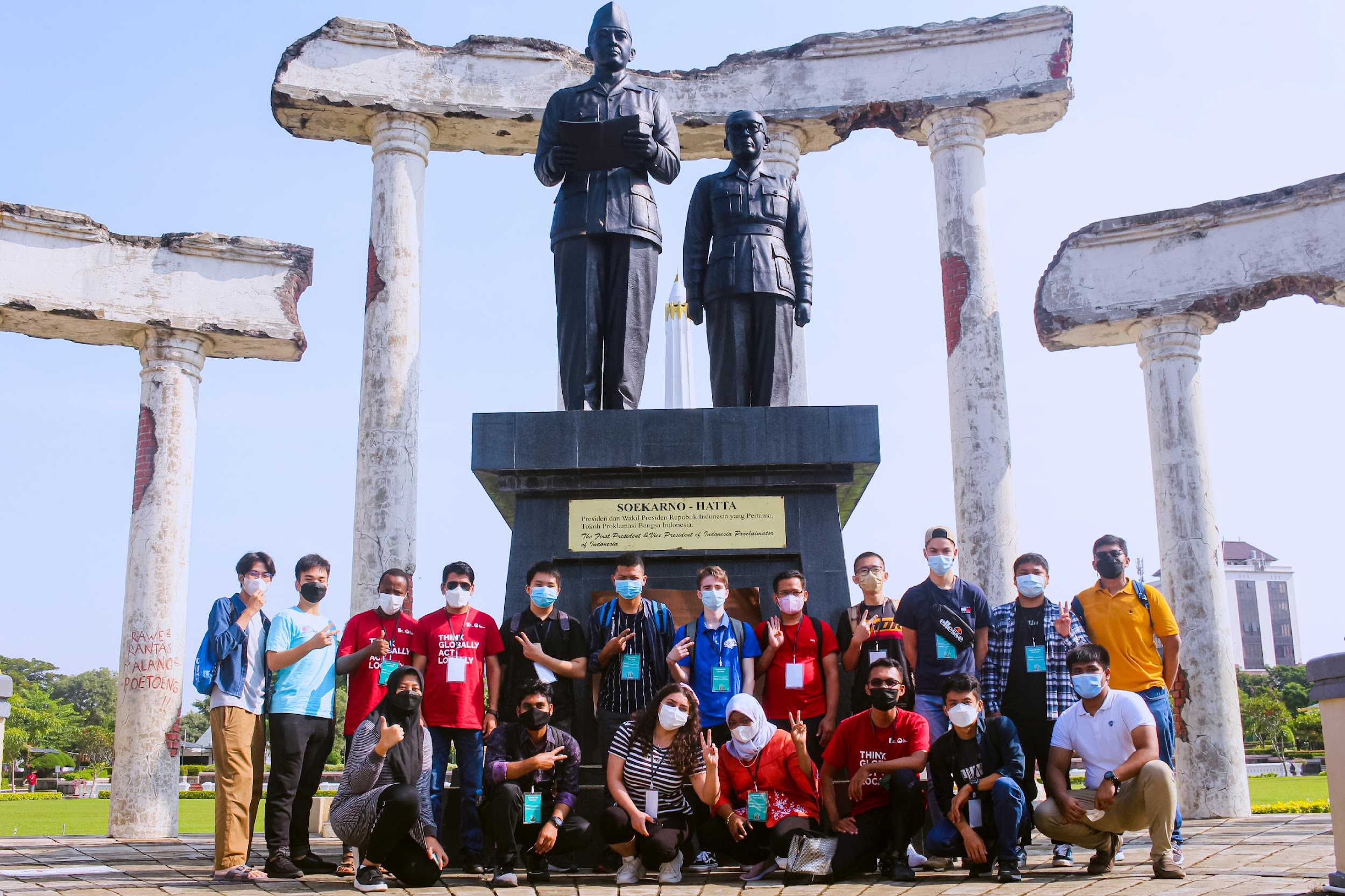 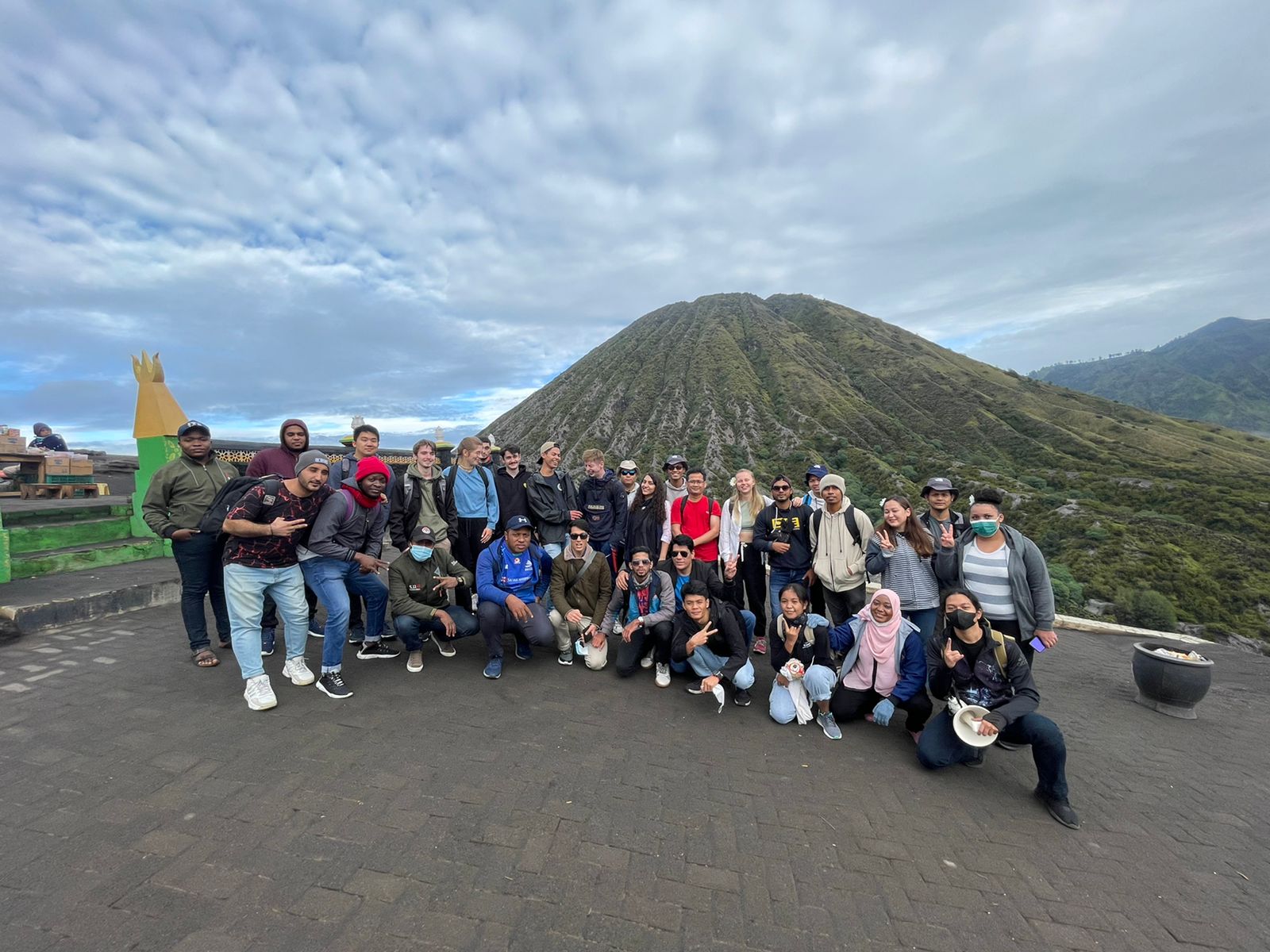 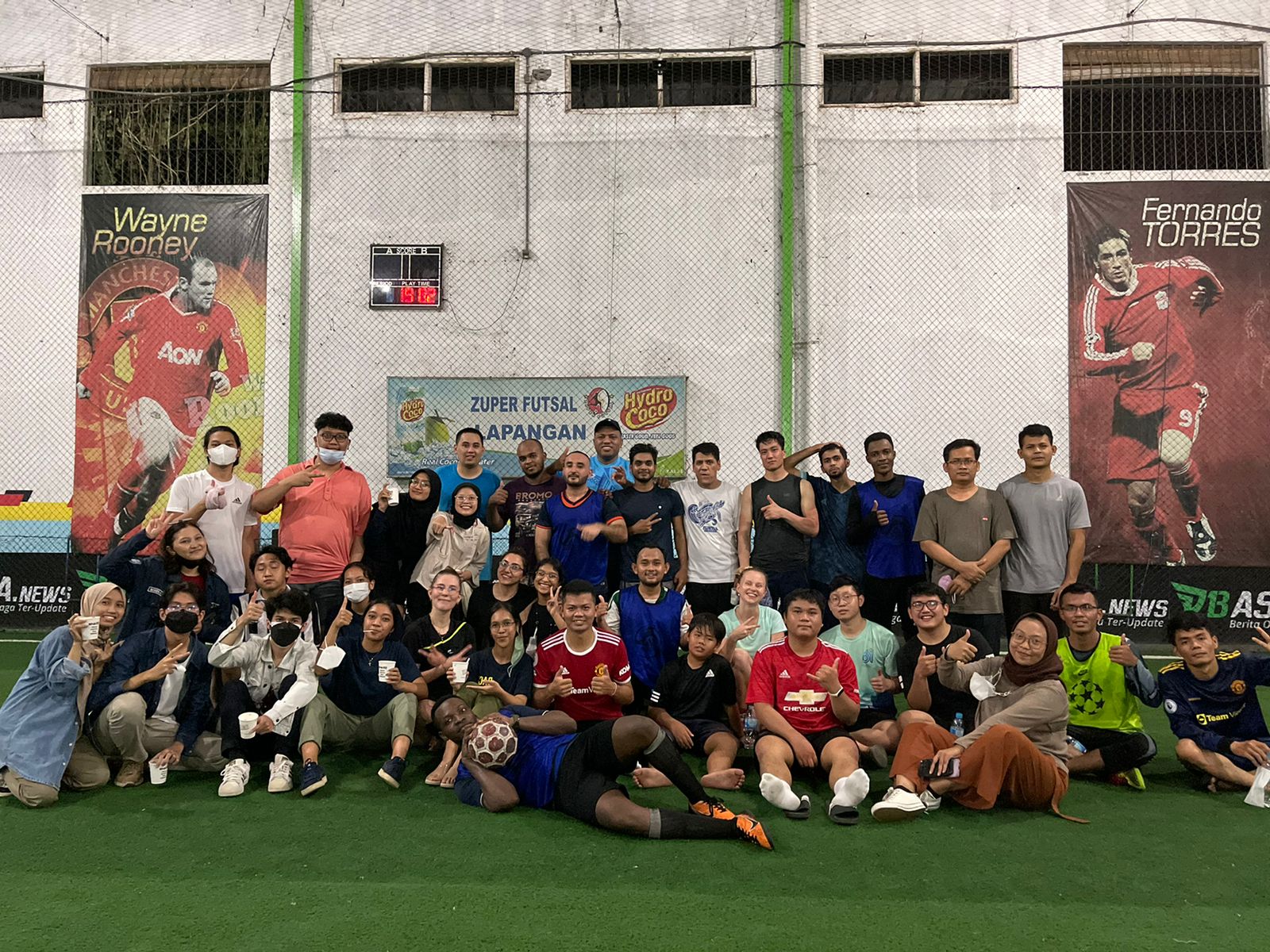 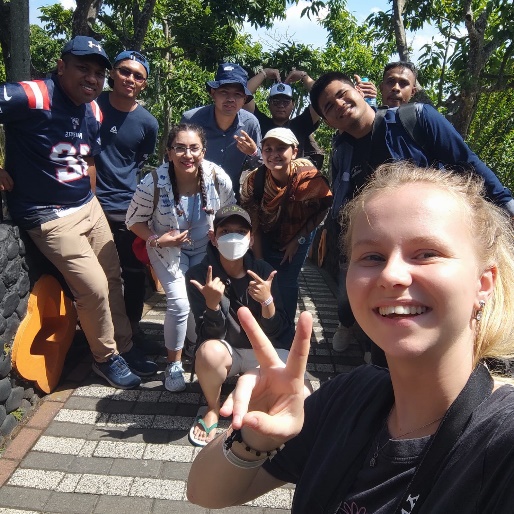 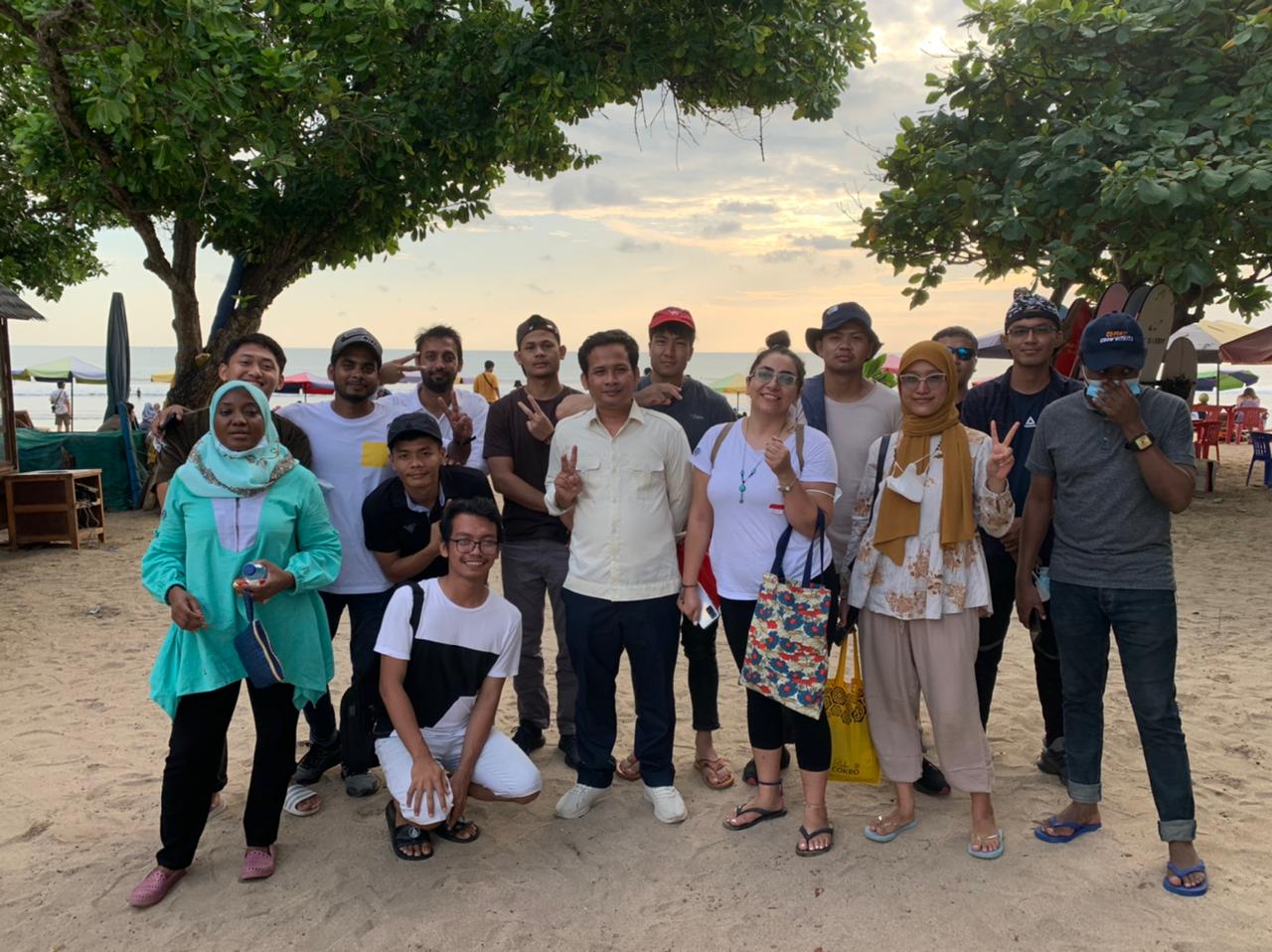 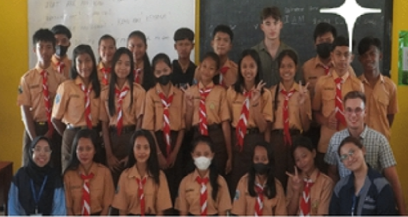 Surabaya City Tour
Global Unity Fair
Orientation Week
Orphanage Visit
Cultural Camp
Sports Day
See You Soon
International Student Network
Campus Tour
Adventurous Trip : Bromo
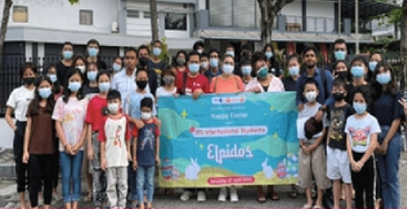 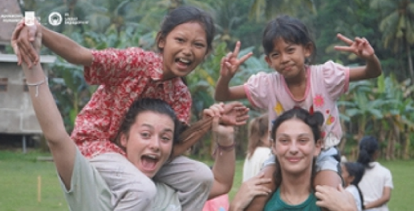 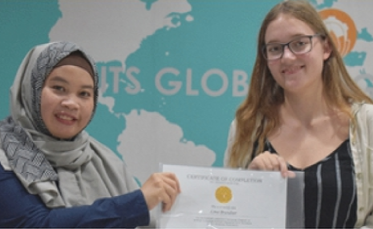 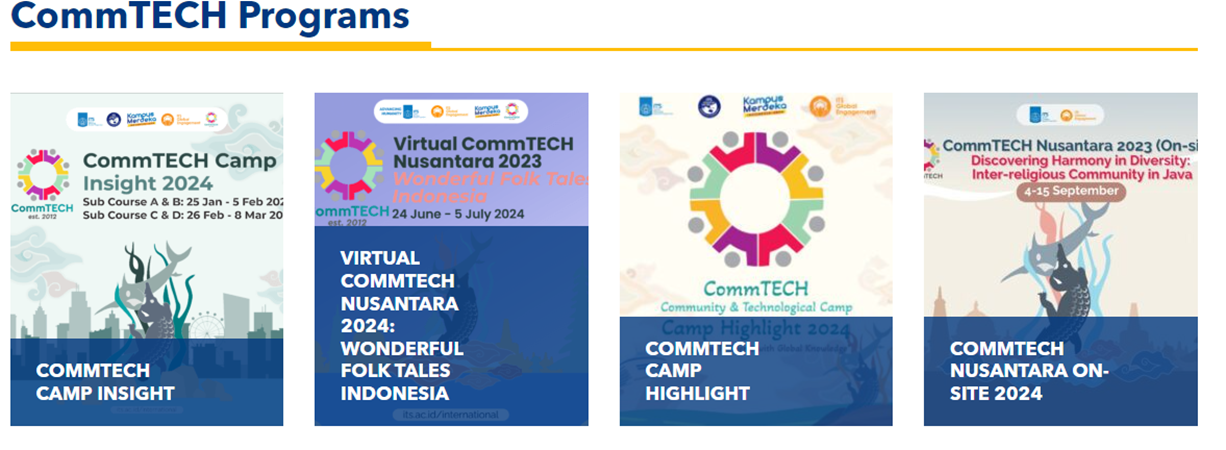 FLAGSHIP
SHORT PROGRAM
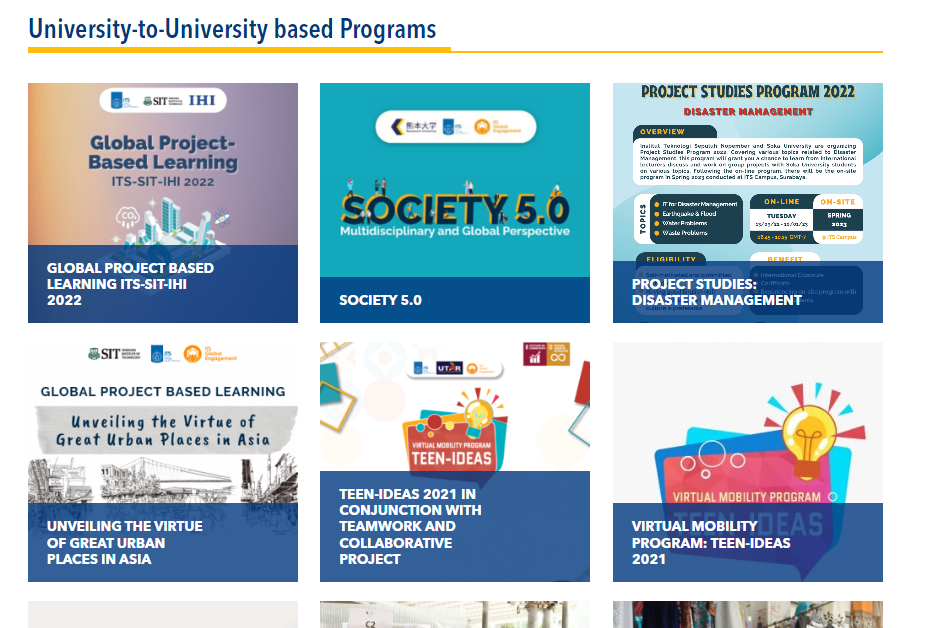 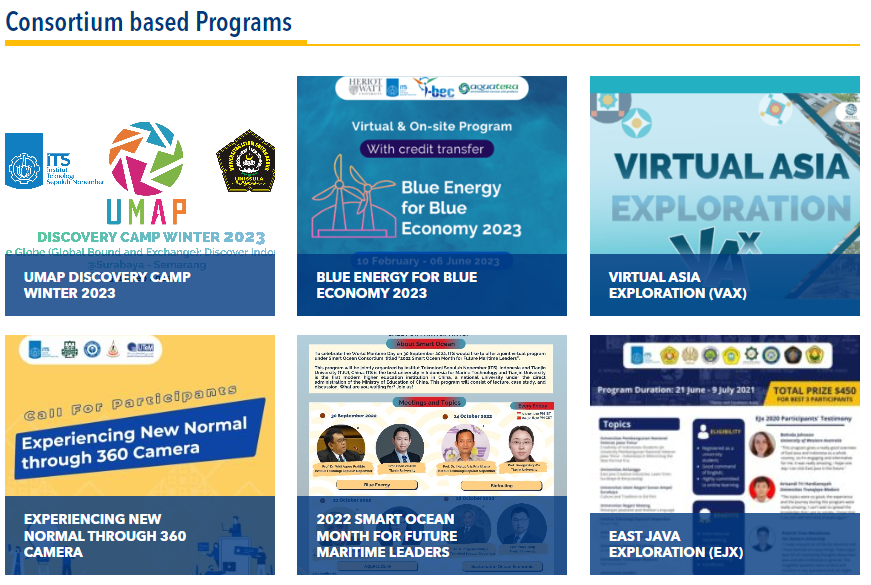 CUSTOMIZED SHORT PROGRAM
Global Industrial Talk
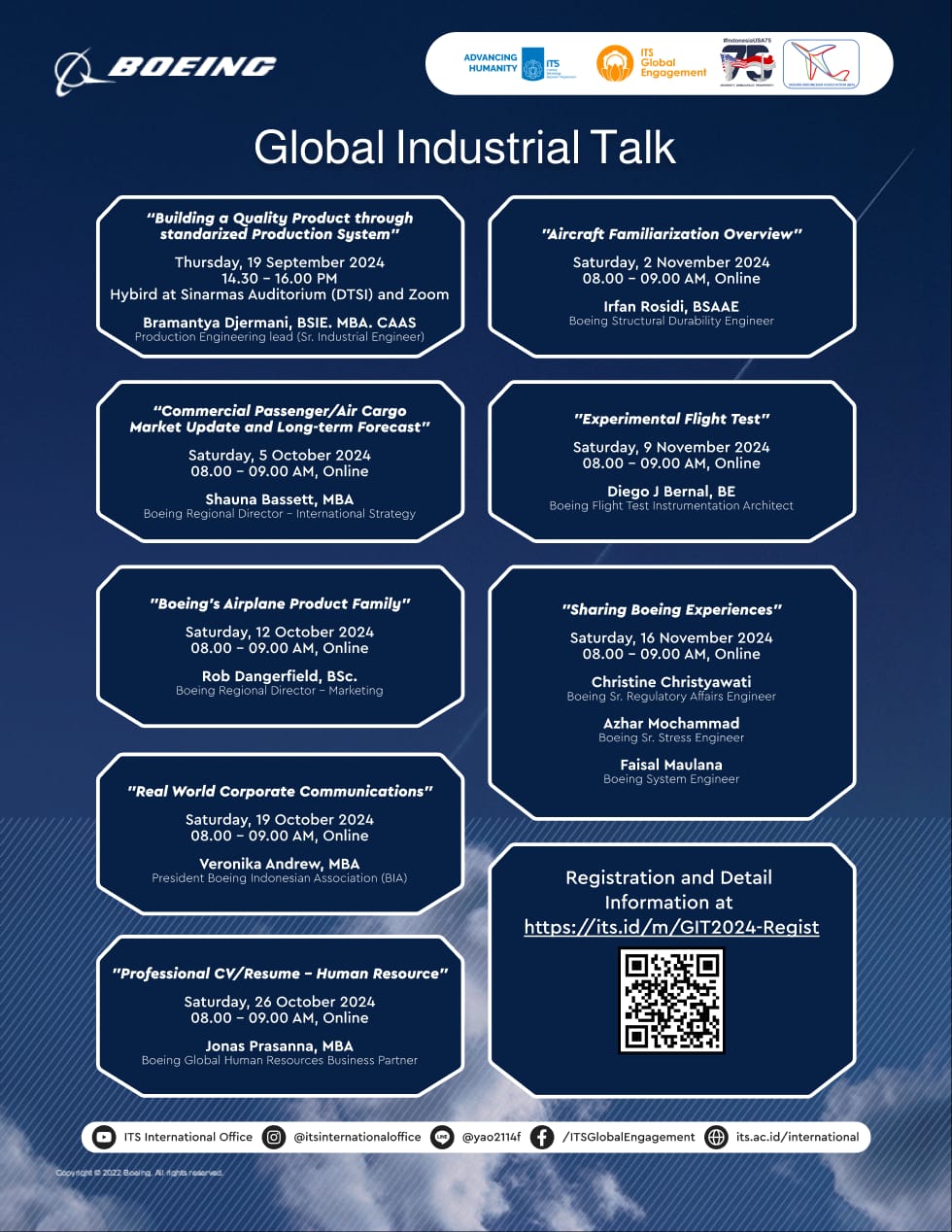 Global Industrial Talk is a credit earning short program with 8 meetings. This platform aims to expose the students to recent practice in the global industry with case studies of international companies such as Boeing, Rockwell, and IBM. 
This initiatives also open opportunities for internships for students, as well as promoting research and innovations between university and industry.
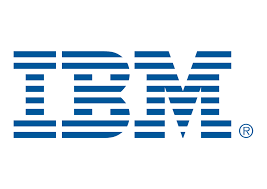 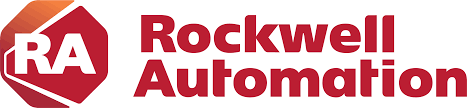 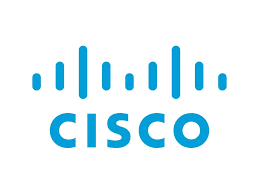 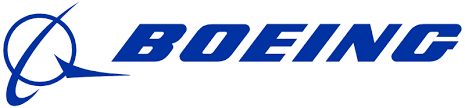 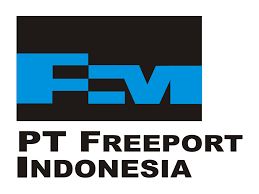 International Lecturers
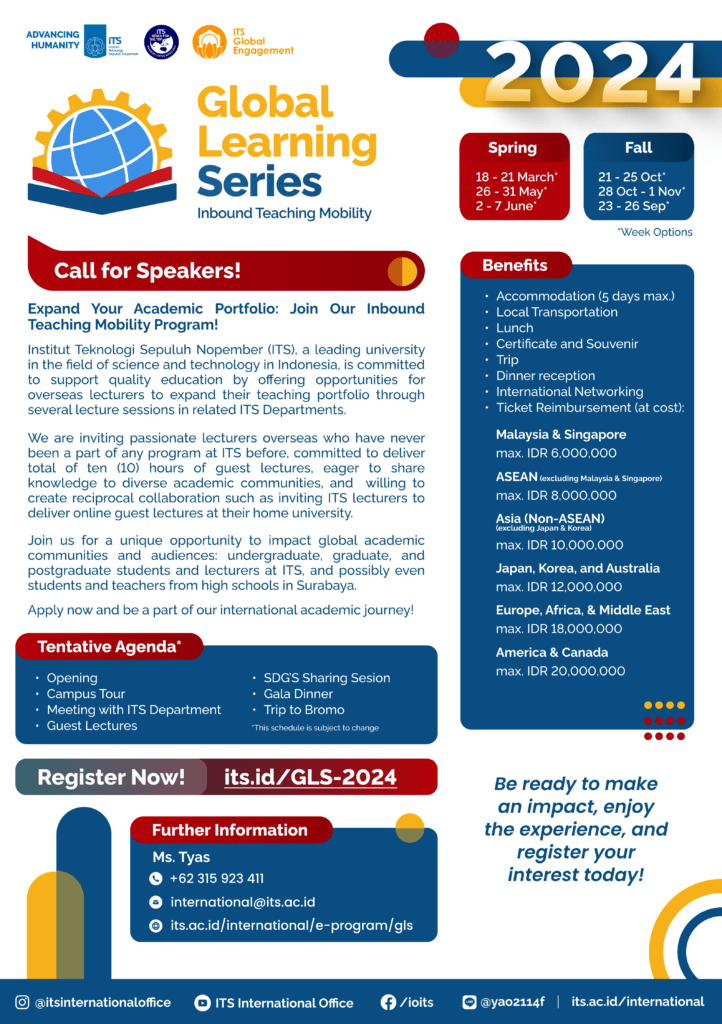 GLOBAL LEARNING SERIES

Schedule :
Spring :
18-21 March 2024
26-31 May 2024
2-7 June 2024
Fall :
23-26 September 2024
21-25 October 2024
28 October-1 November 2024

Application
https://its.id/GLS-2024
International Lecturers Opportunities
*terms & conditions apply
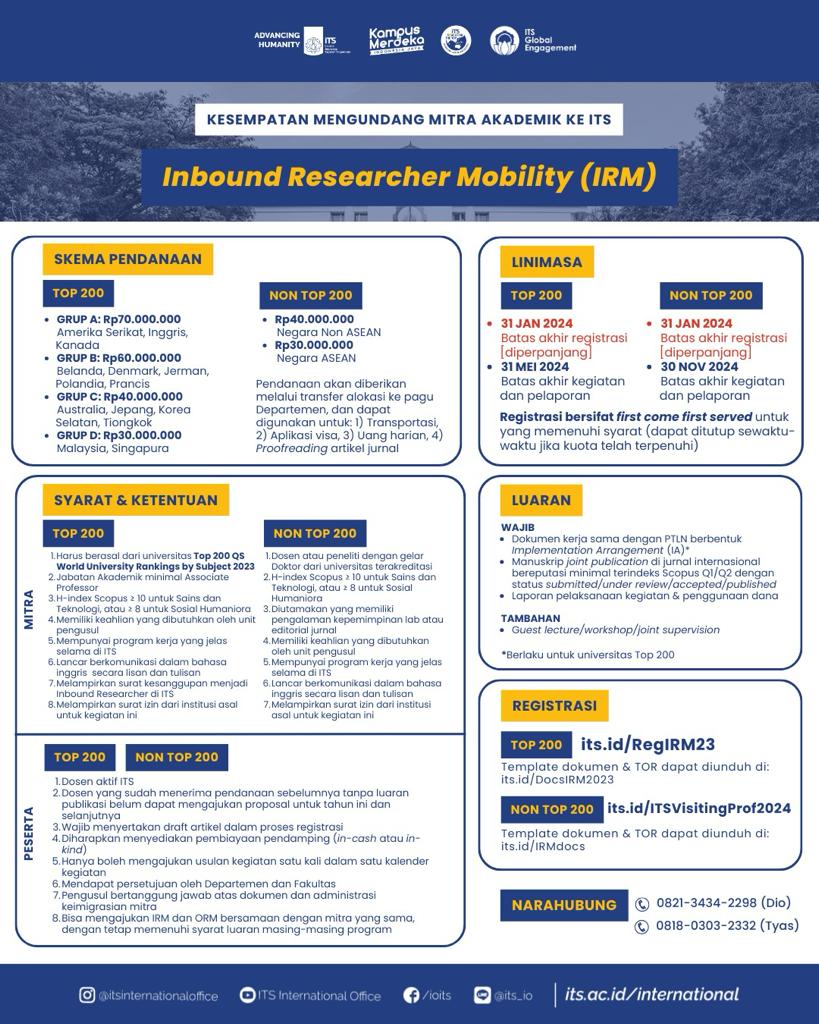 INBOUND RESEARCHER MOBILITYfor Top 200 & Non-Top 200* Universities

*based on QS WUR by Subject 2023
International Lecturers Opportunities
*terms & conditions apply
Staff Mobility
STAFF MOBILITY
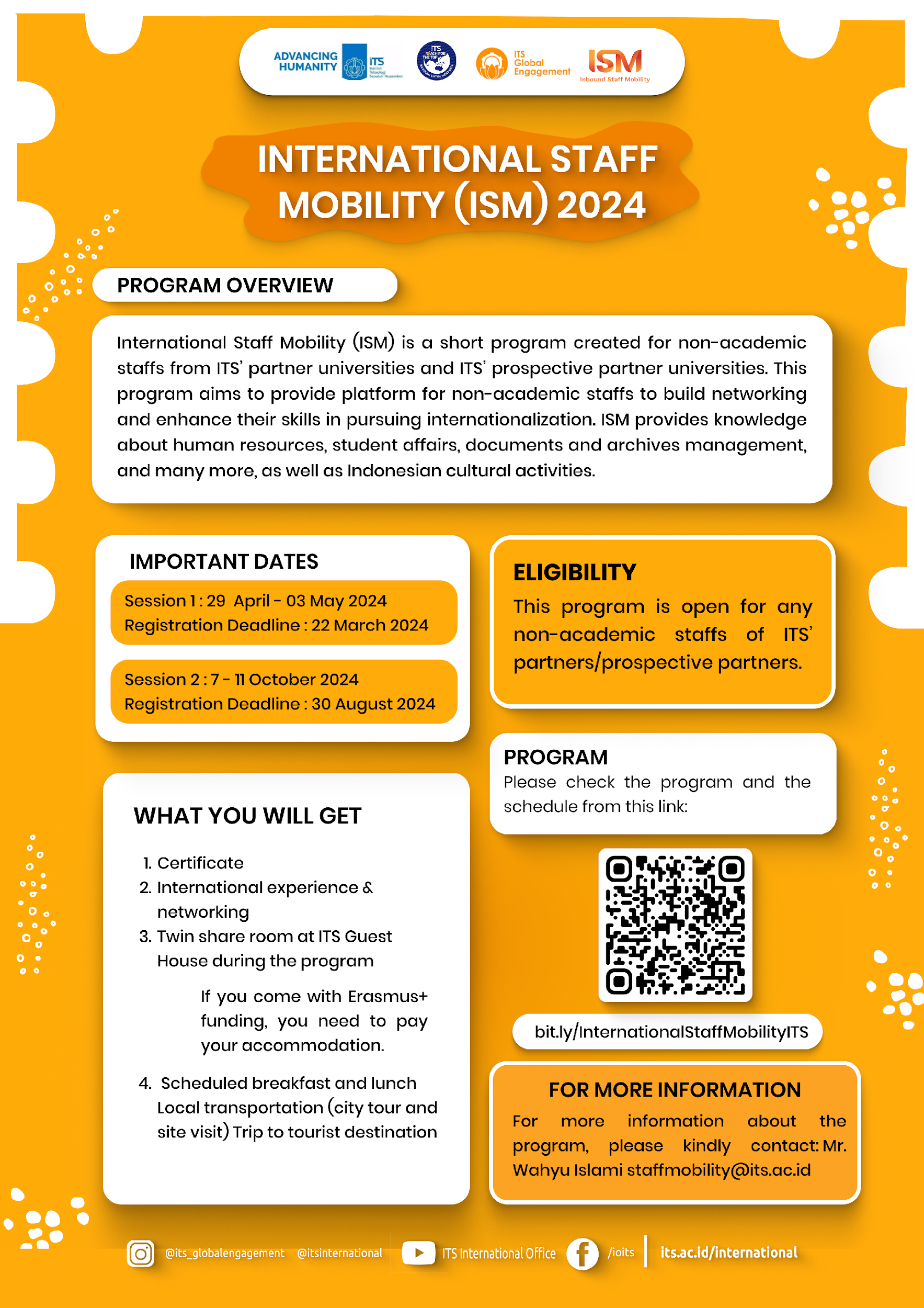 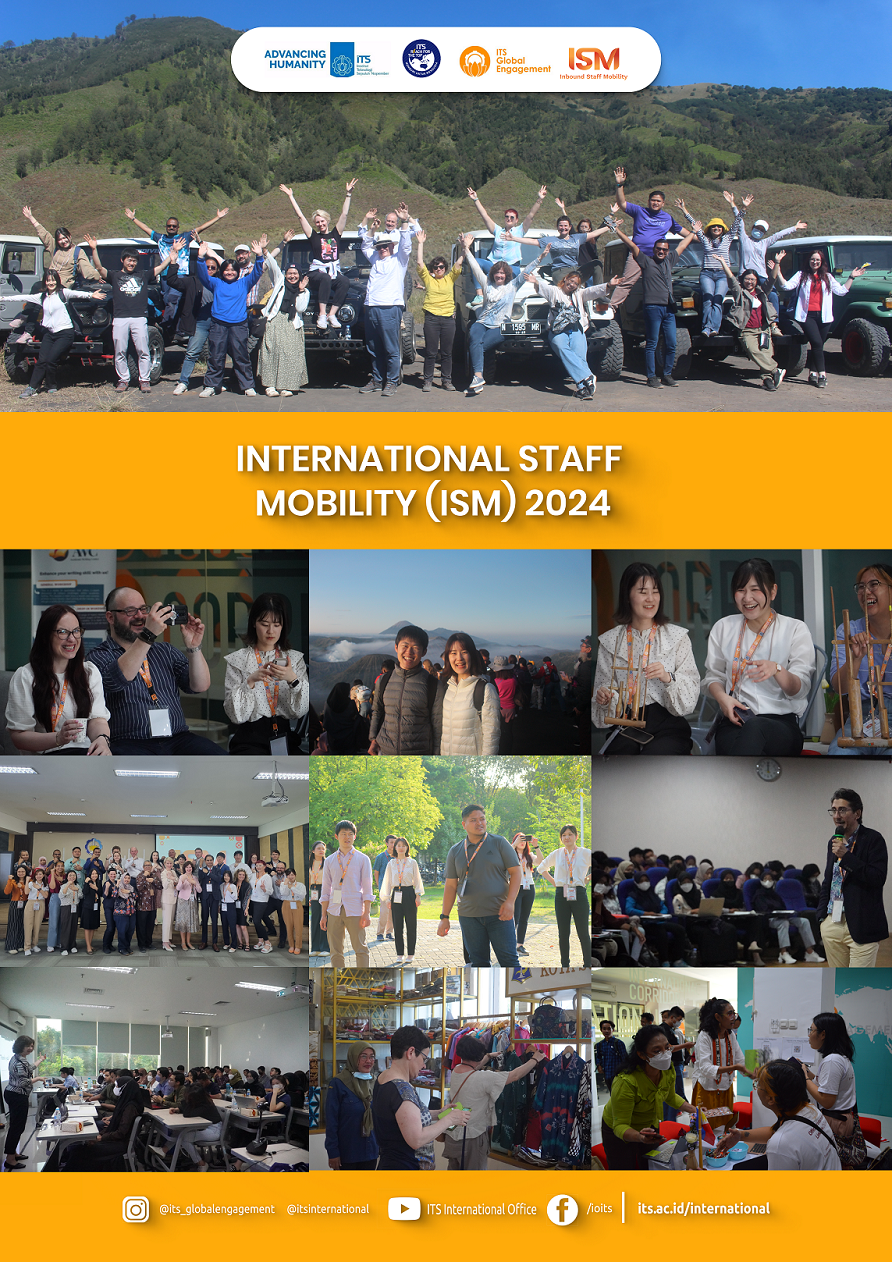 INTERNATIONAL STAFF MOBILITY
Open for any non-academic staffs of ITS partners/prospective partners.
Session 1: 29 April-03 May 2024 | Registration deadline : 22 March 2024
Session 2: 7-11 October 2024 | Registration deadline : 30 August 2024

Application
Bit.ly/InternationalStaffMobilityITS
Global Citizens
VIRTUAL SHORT PROGRAM
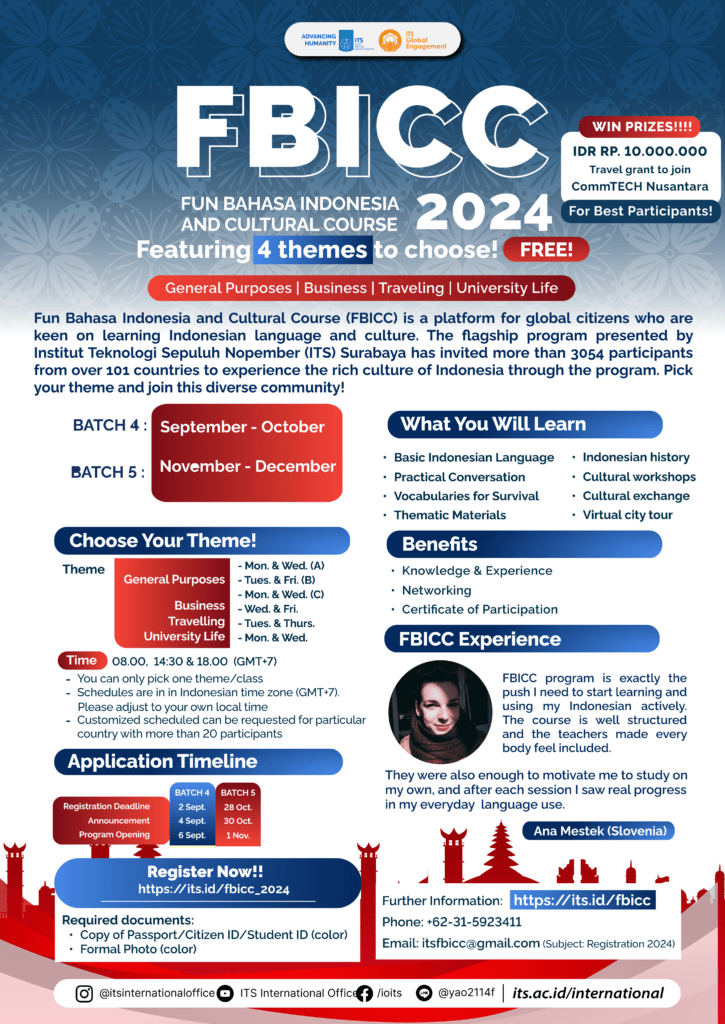 Fun Bahasa Indonesia & Cultural Course
Open for Public who have interest to learn Bahasa Indonesia
Offer 4 themes
Free of charge
Application starts : 6 September 2024
Start on 1 November 2024
https://www.its.ac.id/international/experiencing-its/prospective-student/short-program/learning-bahasa-indonesia/fbicc/
40
DARMASISWA PROGRAM
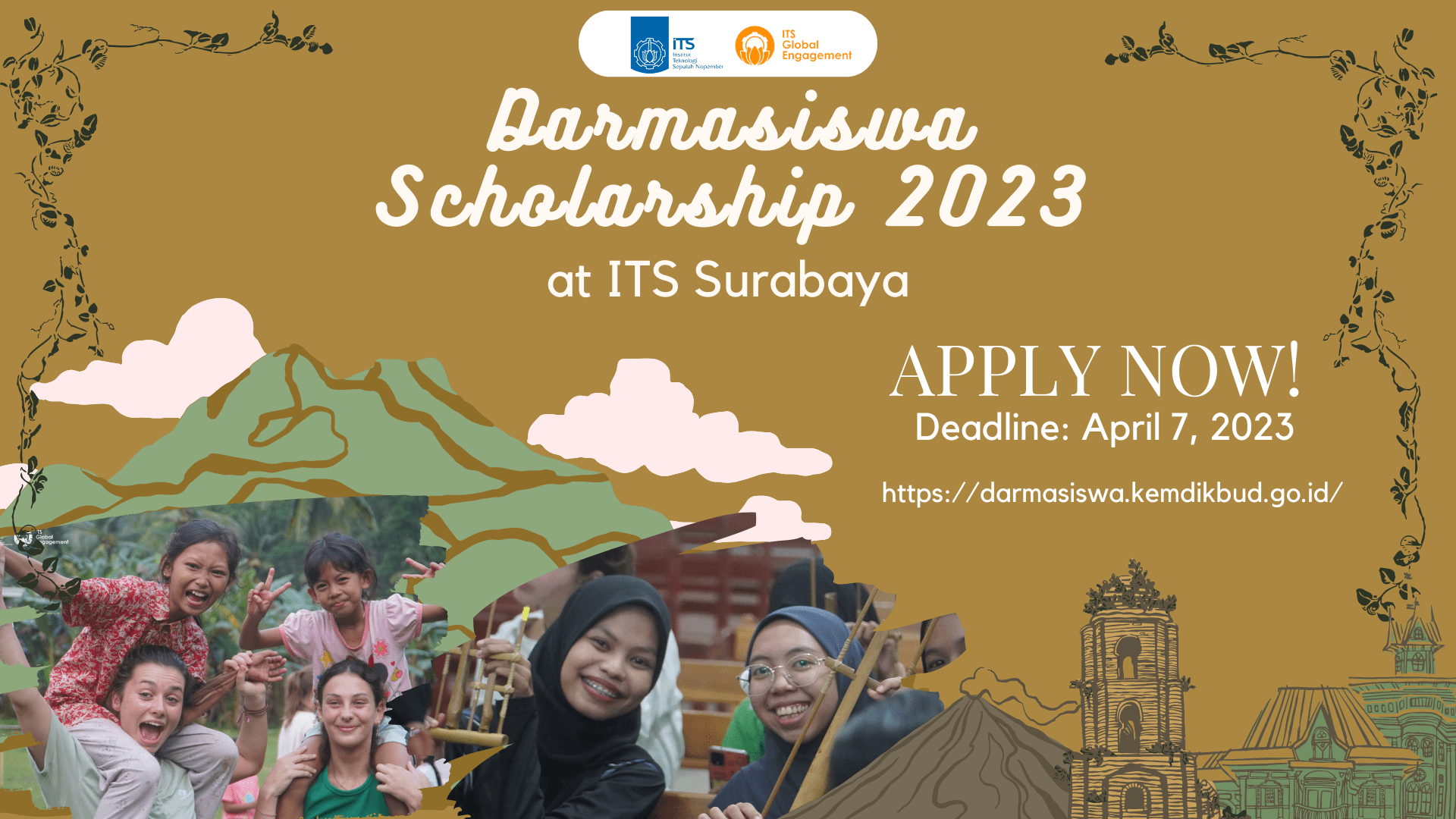 Is a one-year non-degree scholarship program offered by the Indonesian government to all non-Indonesian for 10 months.

Coverage
Monthly living allowance
Accommodation and Transportation

Qualification
Foreign nationals
Completed secondary education or its equivalent
Minimum age 18 years old and not older than 27 years of age.
Able to communicate in English
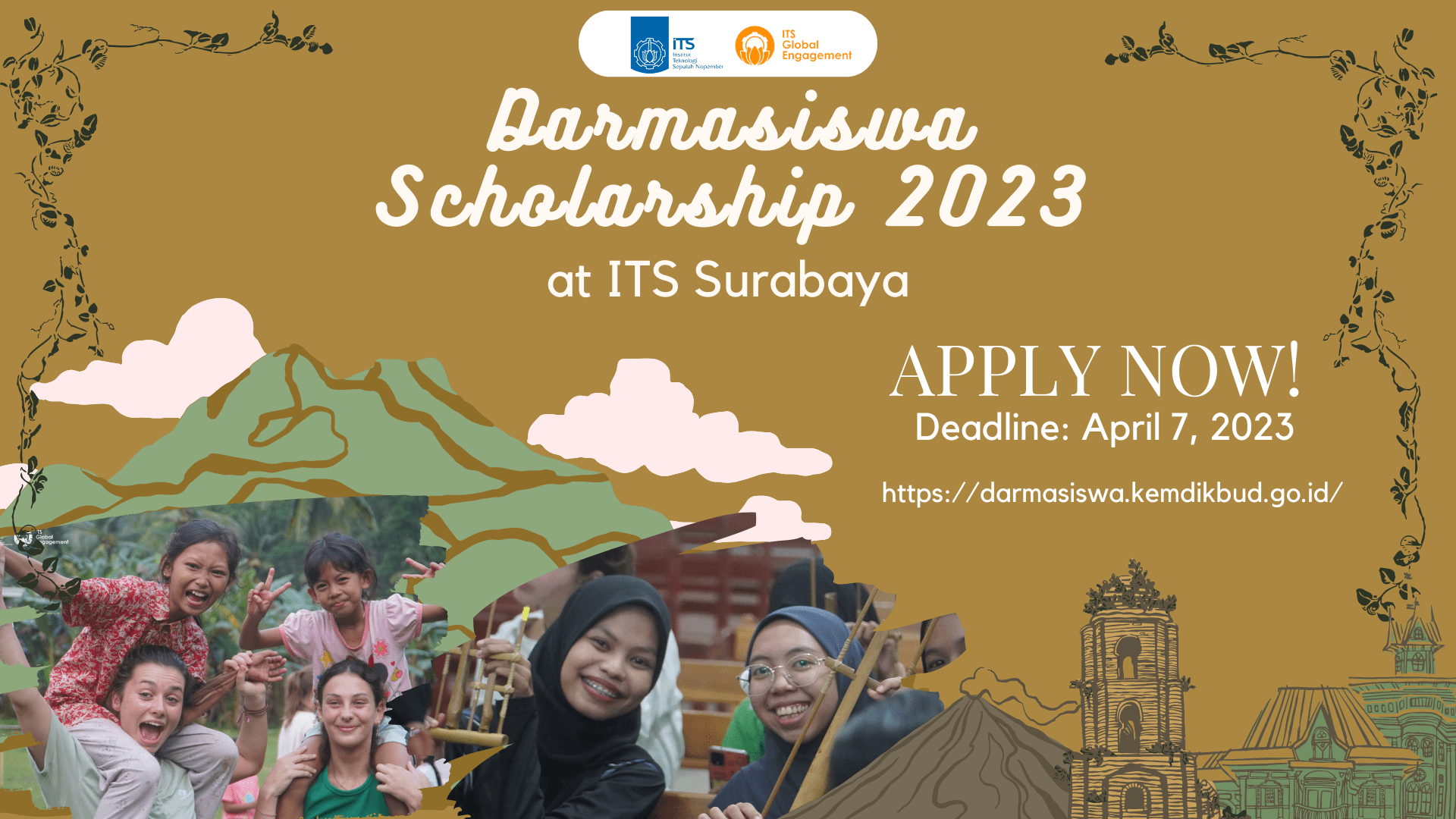 https://darmasiswa.kemdikbud.go.id/
THANK YOU!
www.its.ac.id/international
@its_globalengagement
international@its.ac.idintladmission@its.ac.id